Винокурова Анисья Романовна
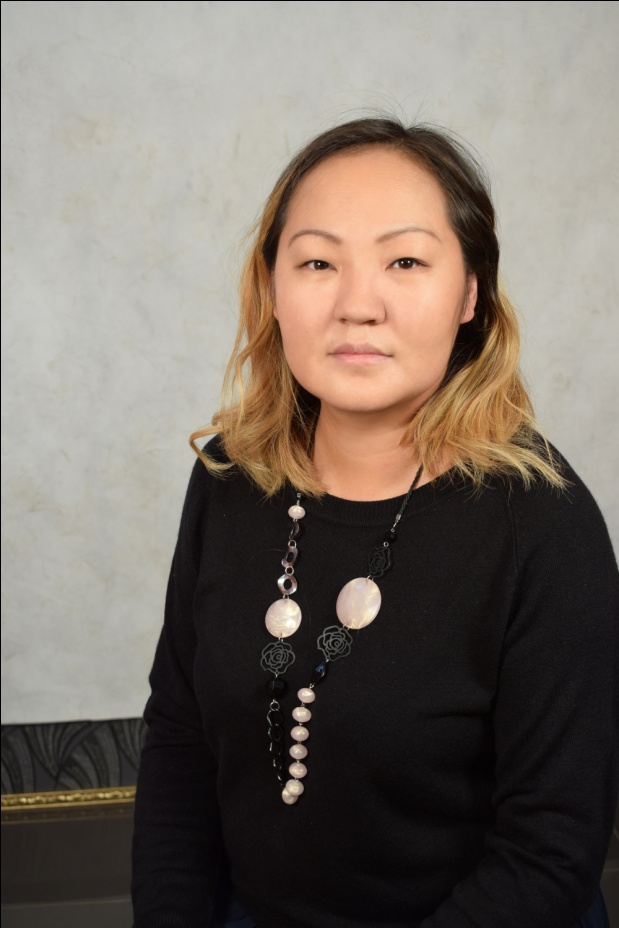 Преподаватель 
ГБПОУ РС(Я) «ЯСХТ»
Винокурова Анисья Романовна
Образование : Высшее, Государственный университет по землеустройству, г.Москва, 2002г. Специальность: Землеустройство           Квалификация: Инженер-землеустроитель
Диплом о профессиональной переподготовке:  ГАУ ДПО РС(Я) “ИРПО”, 2020г. - ведение профессиональной деятельности в СПО
Диплом о профессиональной переподготовке: Центр непрерывного профессионального технического образования и аттестации ИТИ СВФУ им. М.К.Аммосова, 2017г. - Оценка предприятия (Бизнеса)
Педагогический стаж -11 лет
Педагогический стаж в СПО - 9 лет            
Заявленная категория - 1
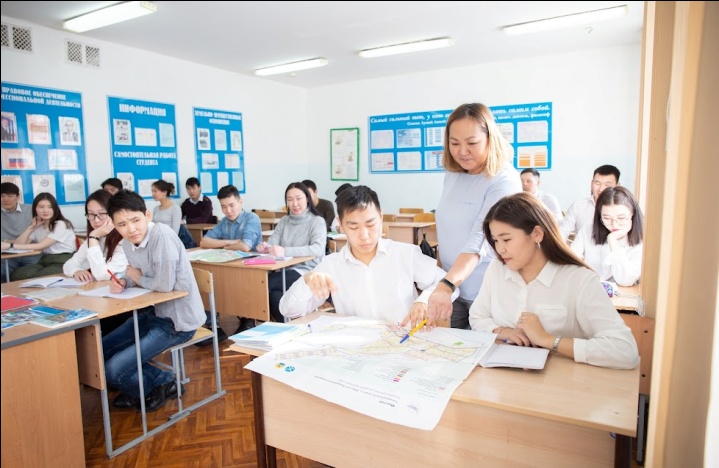 Преподаваемые ПМ и дисциплины
Профессиональные модули:
ПМ.01 Проведение проектно-изыскательских работ для целей проведения землеустройства и кадастра 
ПМ.02 Проектирование, организация и устройство территорий различного назначения
ПМ.04 Осуществление контроля использования и охраны земельных ресурсов и окружающей среды
ПМ.02 Осуществление кадастровых отношений.
Междисциплинарный курс:
МДК. 01.01 Технология производства полевых геодезических работ
 МДК 01.02 Камеральная обработка результатов полевых измерений
МДК 02.01 Подготовка материалов для проектирования территорий
МДК 02.02 Разработка и анализ проектов межхозяйственного и внутрихозяйственного землеустройства
МДК 02.03 Организация и технология производства землеустроительных работ
МДК 04.01 Учет земель и контроль их использования
МДК 02.01 Кадастры и кадастровая оценка земель.
Дисциплина:
ОП.02 Основы геологии и геоморфологии
ОП.05 Здания и сооружения
ОП.08 Основы геодезии и картографии
ОП.09 Основы исследовательской деятельности
ОП.12 Государственный кадастровый учет
ОП.17 Мониторинг земель
ОП.19 Введение в специальность
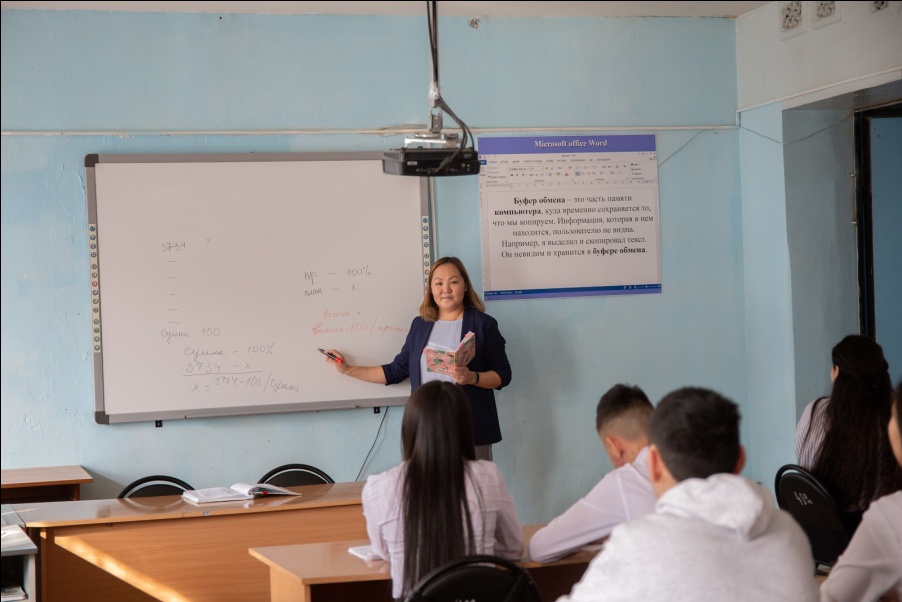 Результаты повышения квалификации по профилю педагогической деятельности
«Цифровые образовательные ресурсы в профессиональной деятельности преподавателя СПО», 2021г.-16 часов, ГБПОУ РС(Я) «ЯСХТ» г. Якутск;
«Актуальные вопросы регулирования кадастровых и земельных отношений», 2020г.- 16часов, АНО ДПО Учебный центр «Развитие» г.Якутск;
«Организация научной и проектной деятельности обучающихся», 2019г.-16 часов, ГАУ ДПО РС(Я) «ИРПО» г.Якутск;
«Информационные и коммуникативные технологии в СПО», 2020г.- 24 часа, ГАУ ДПО РС(Я) «ИРПО» г.Якутск;
«Геодезические спутниковые технологии (GNSS)» WorldSkillsRussia по компетенции «Геодезия», 2019г.- 16 часов; ГБПОУ РС(Я) «ЯСХТ» г. Якутск;
«Организация учебного процесса в дистанционном формате», 2020г. – 16 часов, ГБПОУ РС(Я) «ЯПИК» г.Якутск;
«Онлайн - инструменты для организации дистанционного обучения», 2020г. – 16 часов, ГБПОУ РС(Я) «ЯПИК» г.Якутск;
«Куратор группы (курса) обучающихся по программам  СПО», 2021г. – 34 часа, ГАУ ДПО РС(Я) «ИРПО» г.Якутск.
Результаты освоения обучающимися образовательных программ по итогам мониторинга системы образования(профессиональный цикл)
Результаты освоения обучающимися образовательных программ по итогам мониторинга системы образования(профессиональный цикл)
Руководство выпускными квалификационными работами студентов  специальности «Землеустройство», «Земельно-имущественными отношения»
Результаты участия обучающихся в выставках, конкурсах, олимпиадах, конференциях, соревнованиях
2017г. – Иванова Дария Александровна, студент 2 курса по специальности «Землеустройство», диплом 3 степени НПК « Шаг в будущую профессию», ГБПОУ РС(Я) «ЯСХТ»;
2020г. –  Будажапов Дмитрий Викторович, студент 1 курса по специальности «ЗИО», диплом 2 степени в НПК «Управление земельными ресурсами, землеустройство, кадастр, геодезия и картография. Проблемы и перспективы развития»;
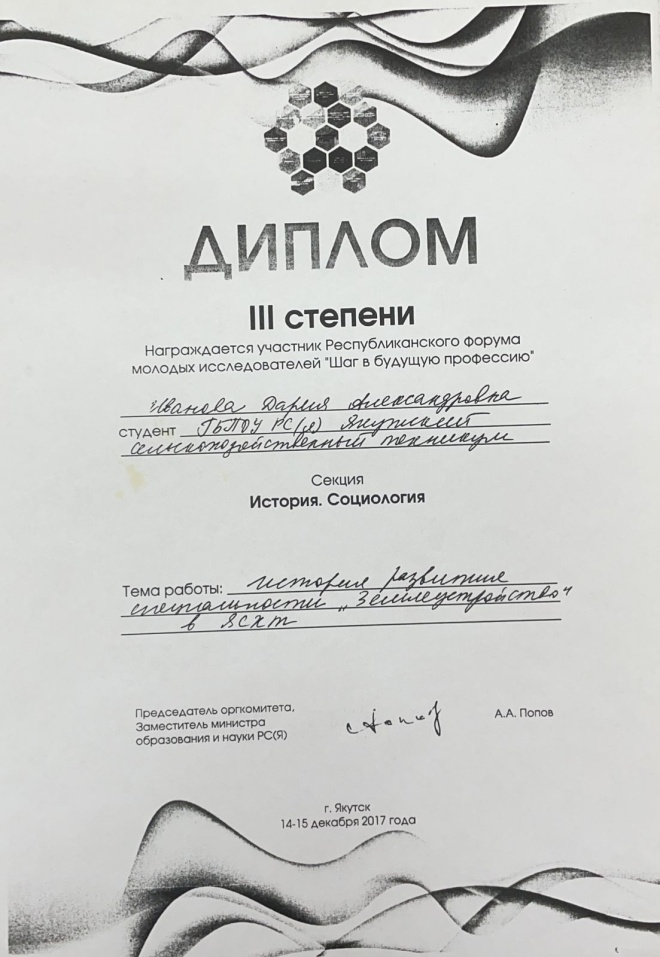 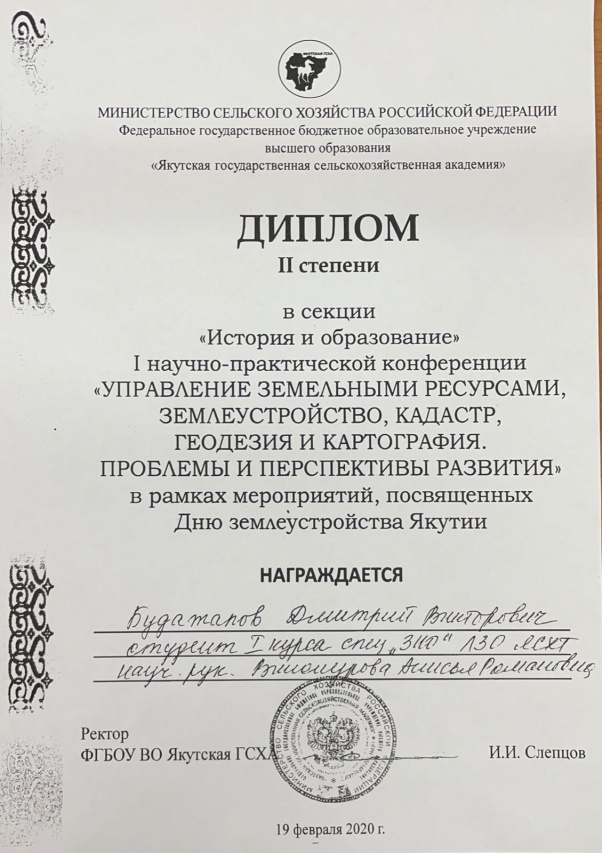 Результаты участия обучающихся в выставках, конкурсах, олимпиадах, конференциях, соревнованиях
2020г.- Крылова Марина Александровна, студент 1 курса по специальности «Землеустройство», диплом 1 степени НПК « Шаг в будущую профессию», республиканский этап;
2021г. – Крылова Марина Александровна, студент 1 курса по специальности «Землеустройство», диплом участника заочного тура VIII Всероссийской научно-инновационной конференции «Открой себе ученого», всероссийский этап, г. Санкт-Петербург;
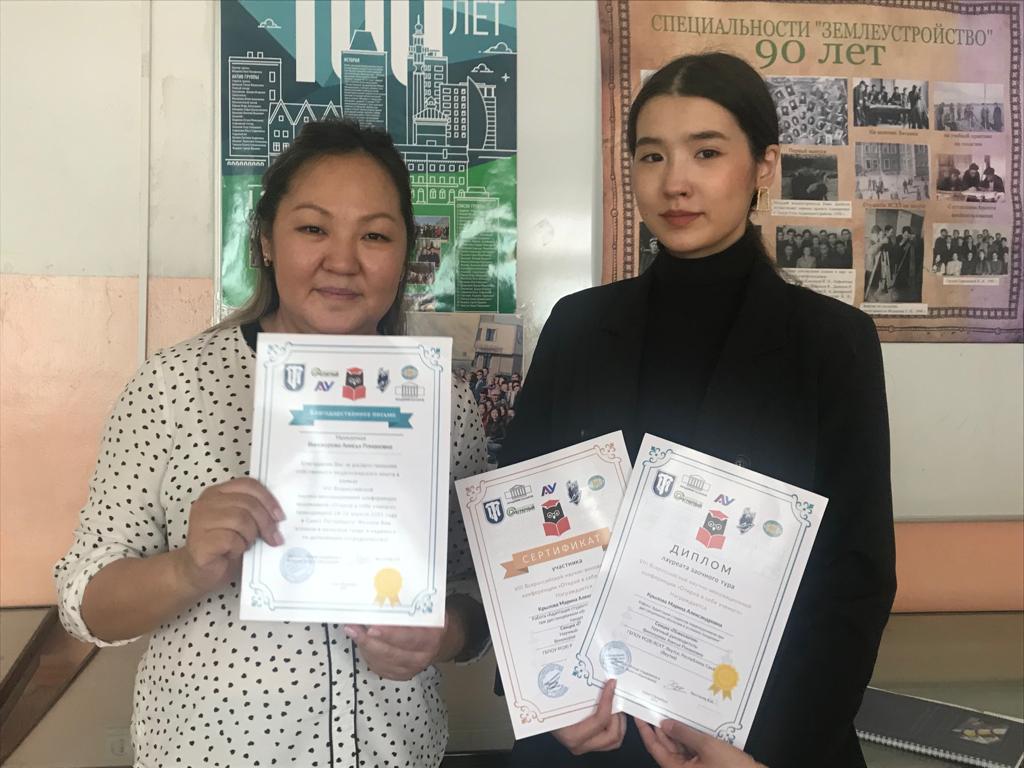 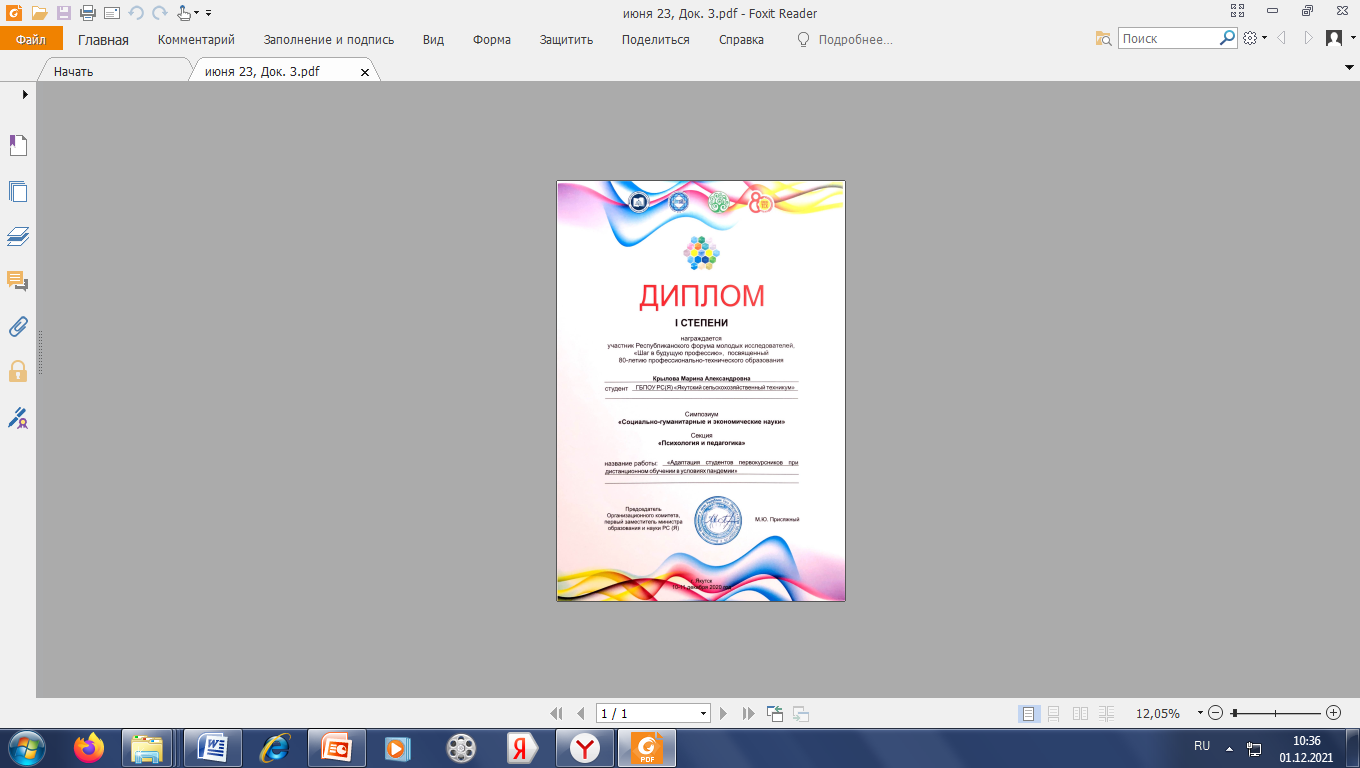 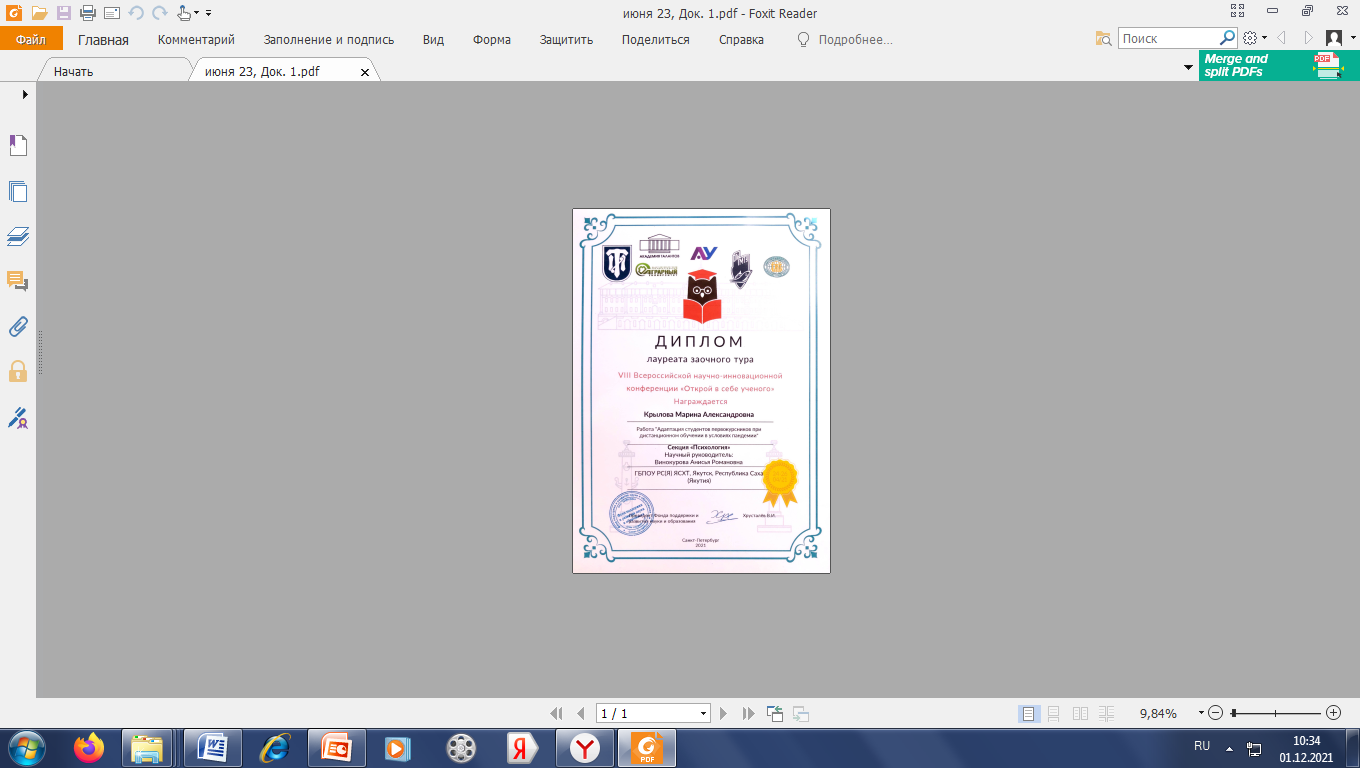 Результаты участия обучающихся в выставках, конкурсах, олимпиадах, конференциях, соревнованиях
2021г.-СлепцоваСаргылана Карловна, студент 2 курса по специальности «Землеустройство», диплом 1 степени НПК « Шаг в будущую профессию», ГБПОУ РС(Я) «ЯСХТ»;
2021г.-, Крылова Марина Александровна студент 2 курса по специальности «Землеустройство», диплом 1 степени НПК « Шаг в будущую профессию», ГБПОУ РС(Я) «ЯСХТ»;
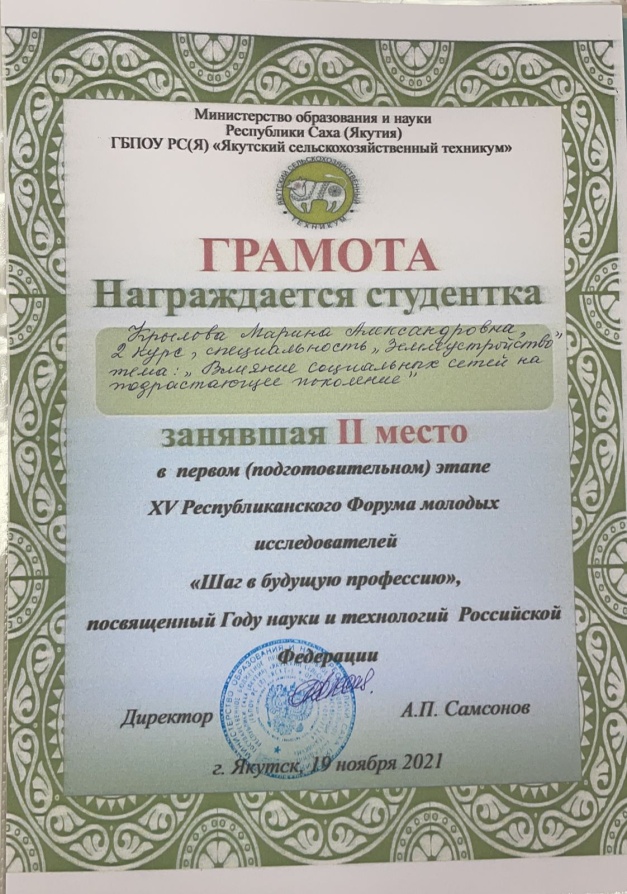 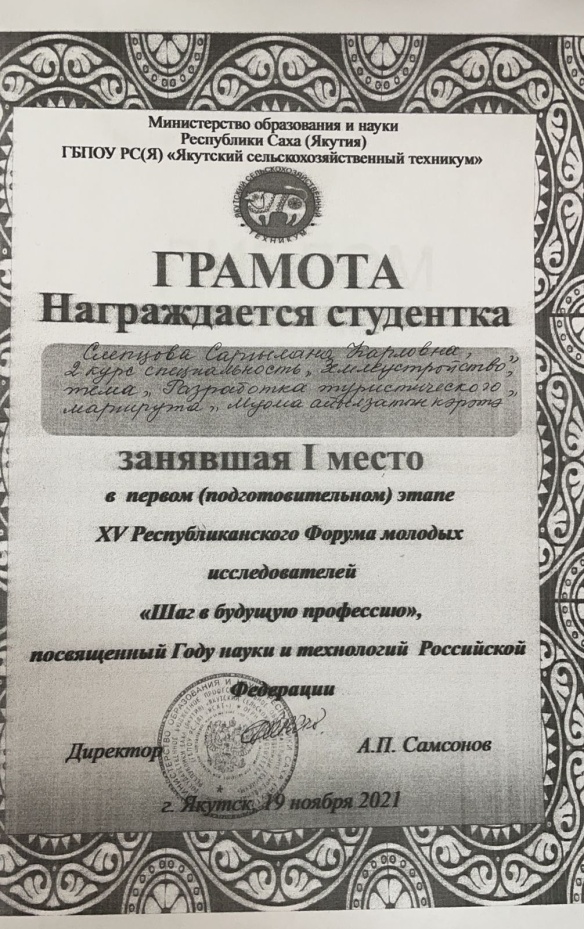 Результатами применения новых образовательных технологий являются:
1. Создание видео-уроков в Youtube
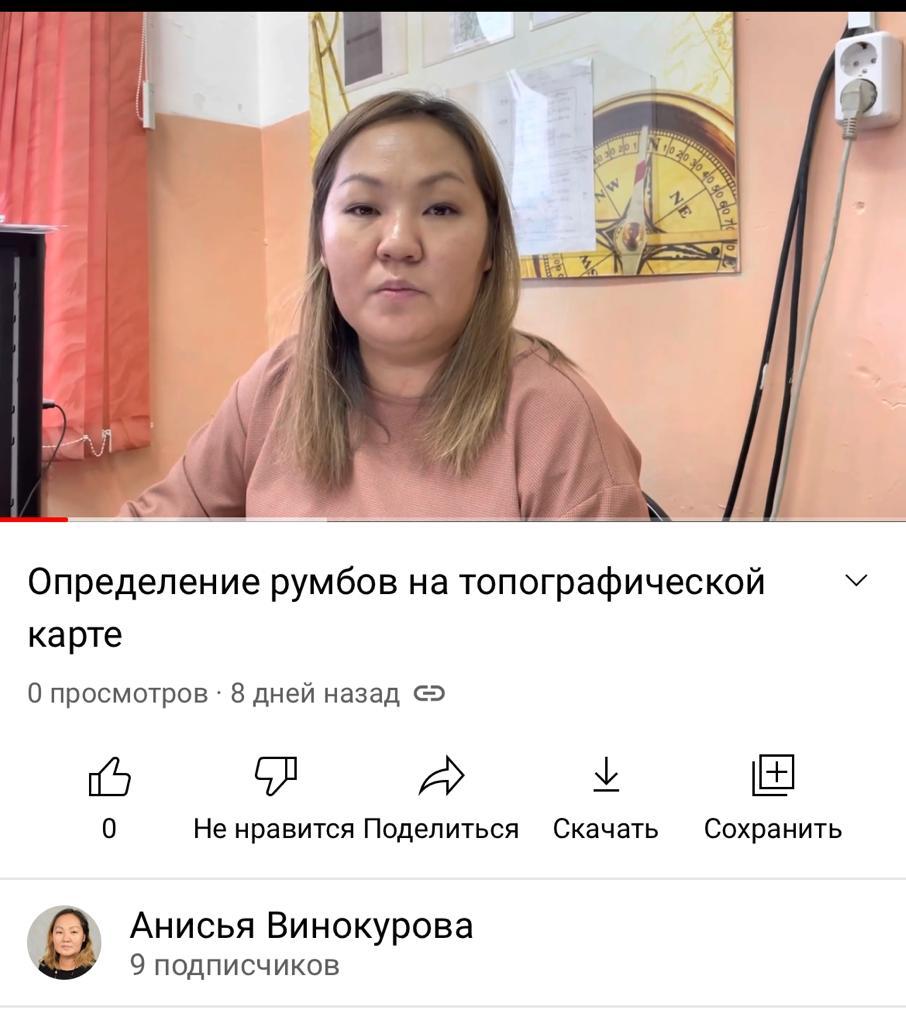 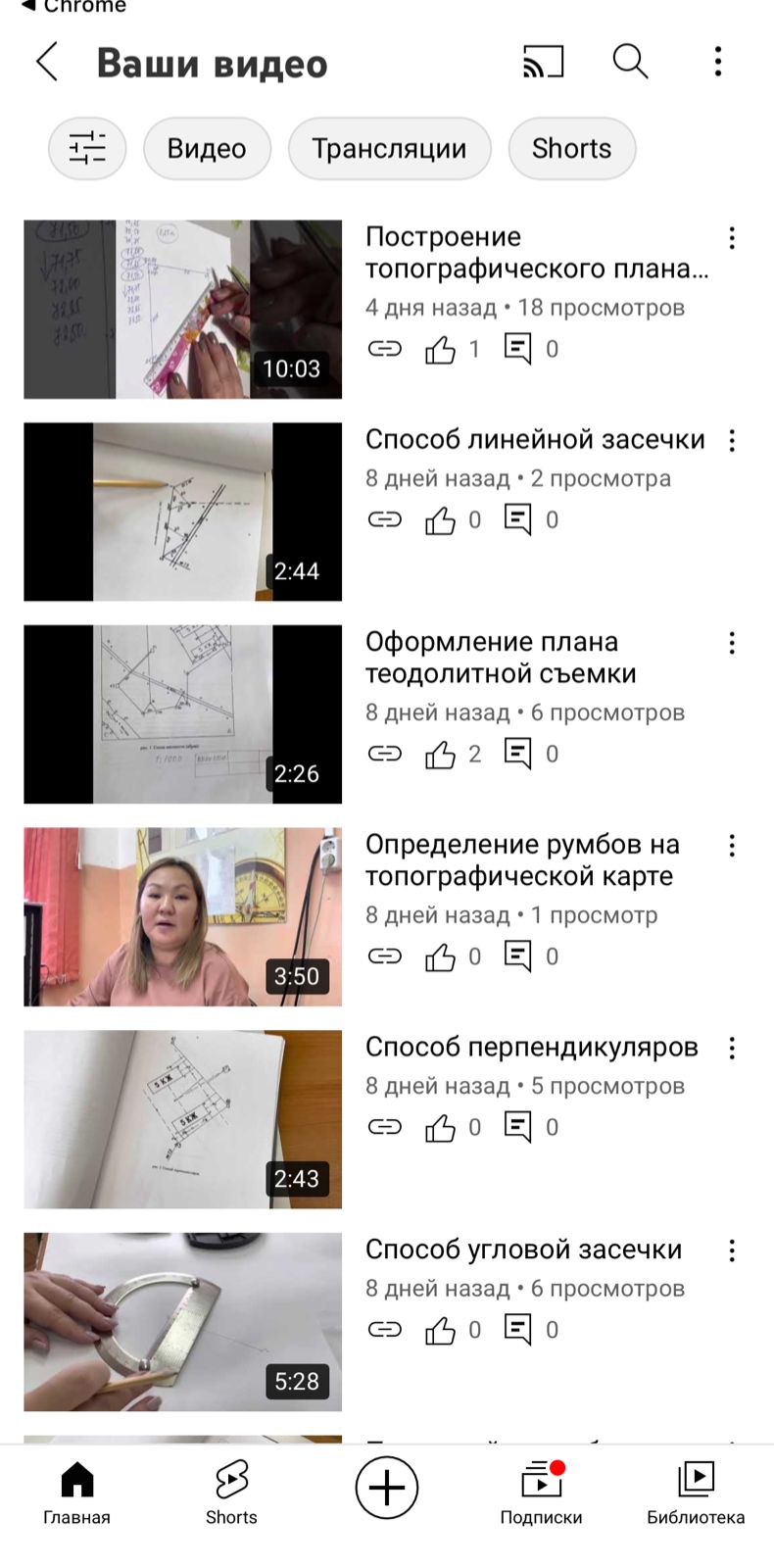 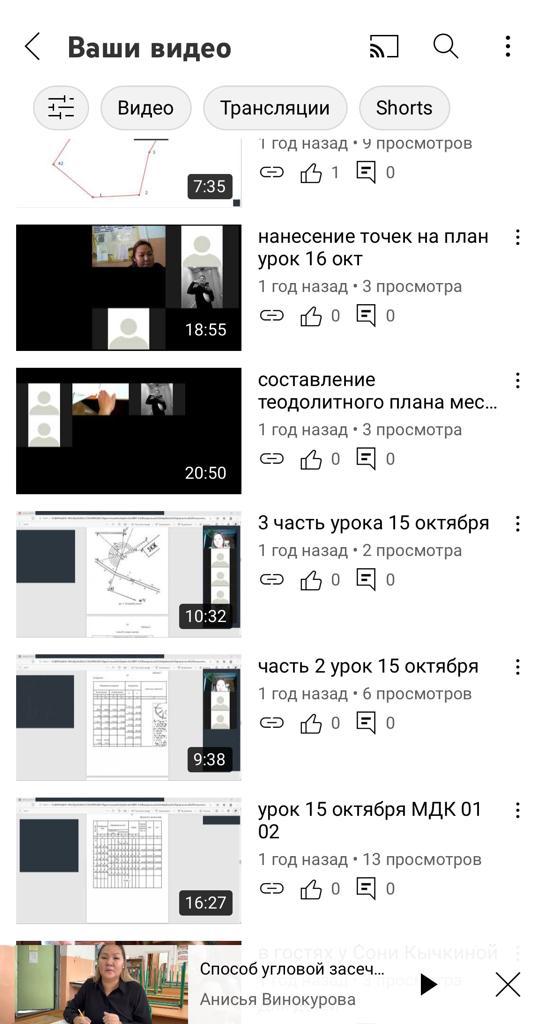 Результатами применения новых образовательных технологий являются:
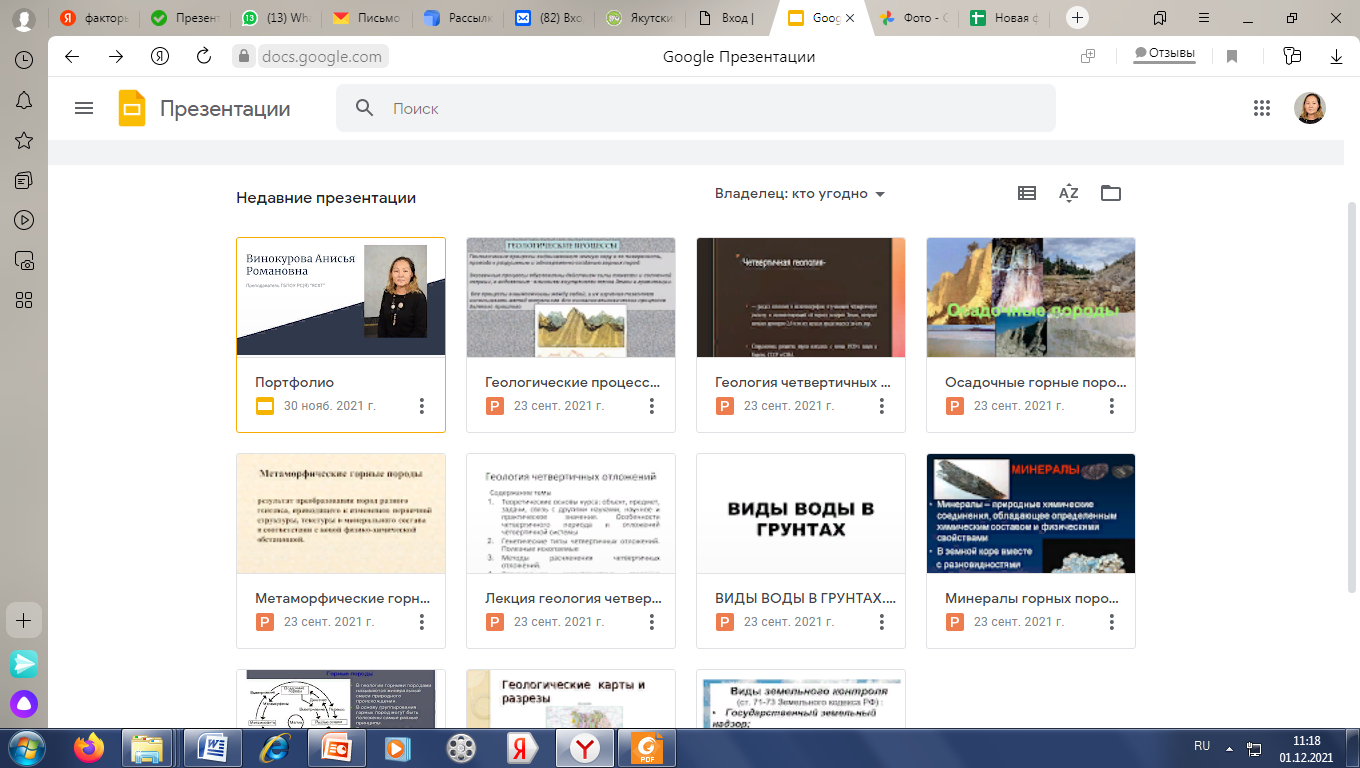 2.Создание ЭУМК по отдельным предметам в Google, Moodle.
3. Использования  тестовой формы контроля знаний с использованием  Googleforms, Moodle.
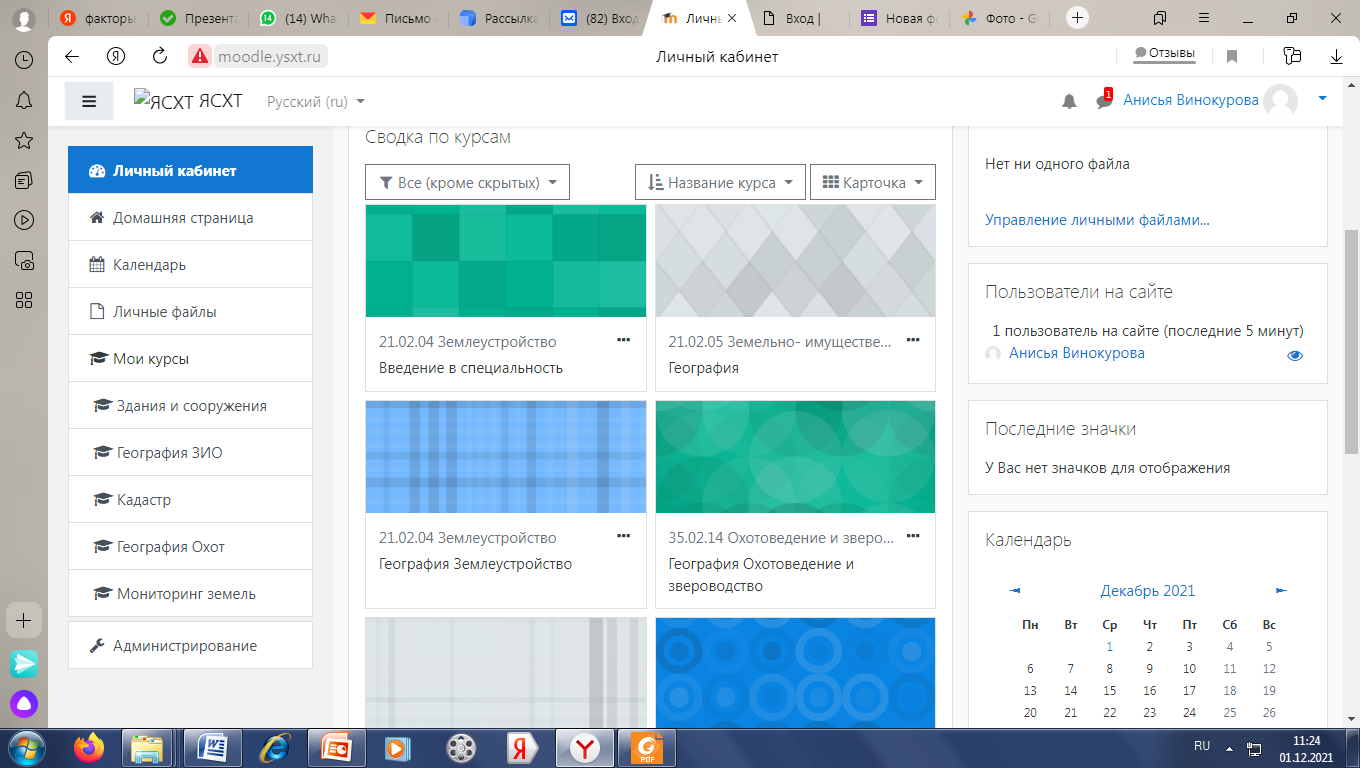 Результатами применения новых образовательных технологий являются:
4. Использование ZOOM при дистанционном обучении;
5. Заполнение и ведение электронного журнала в системе «Сетевой город».
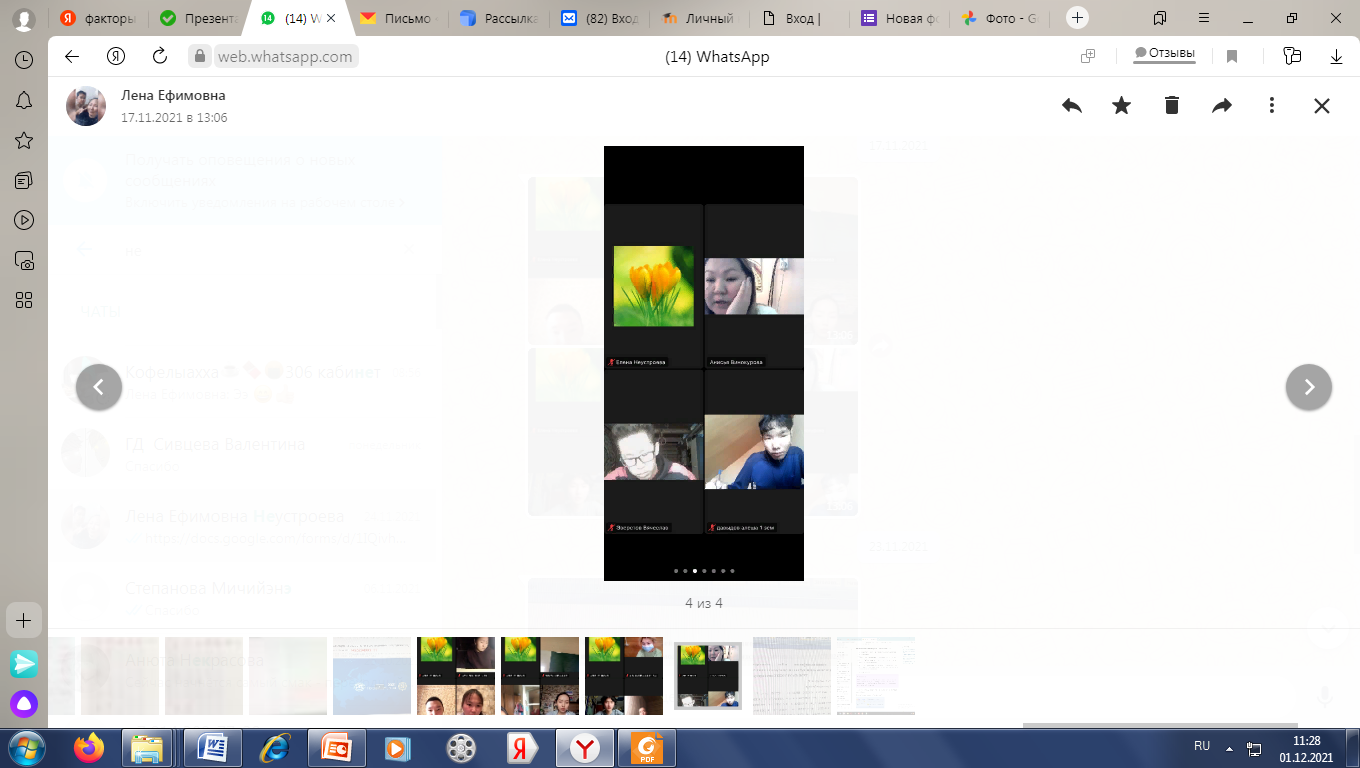 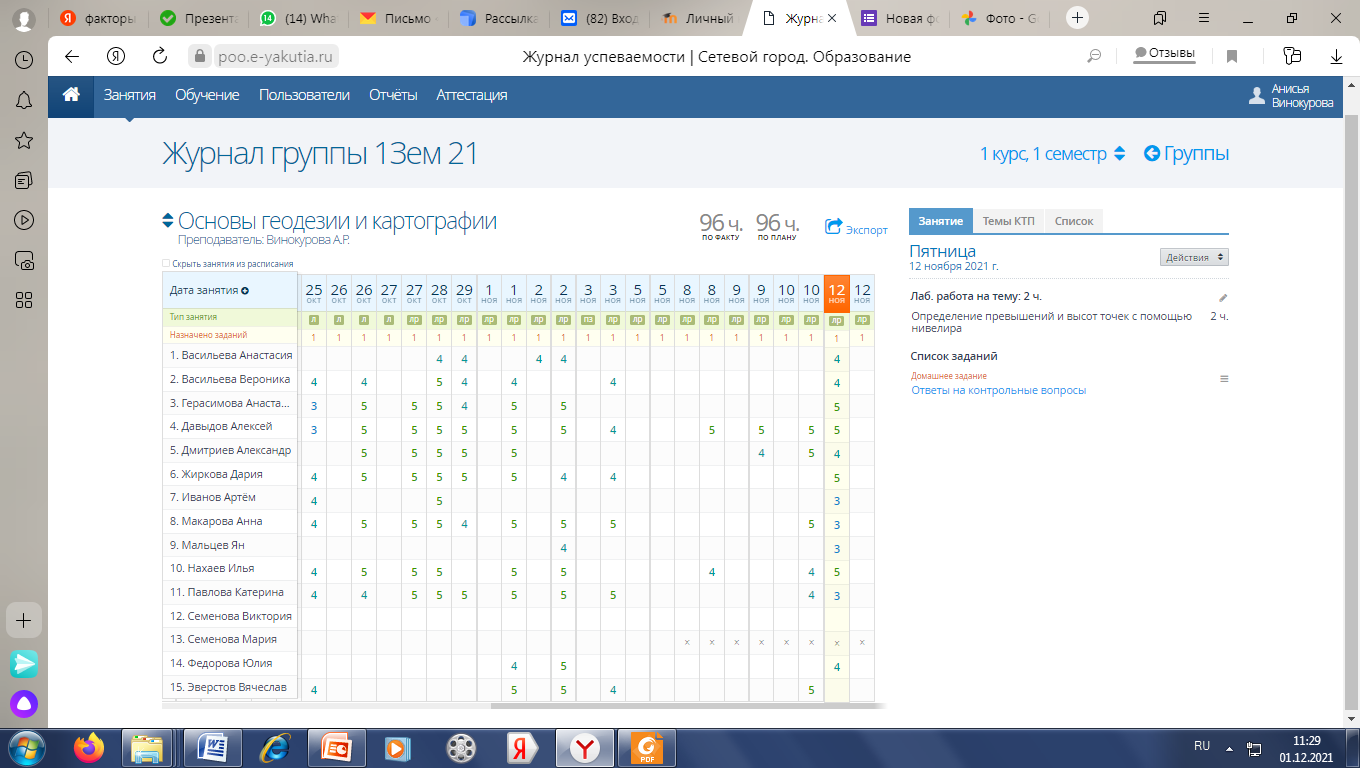 Эффективность работы по программно-методическому сопровождению образовательного процесса
Разработка открытого урока по теме «Прямая геодезическая задача» МДК 01.02 Камеральная обработка результатов полевых измерений по специальности 21.02.04 Землеустройство, протокол ЦК ЗПС №2 от 21.10.21г. 
Методические указания по выполнению кейс-заданий квалификационного экзамена по ПМ. 02 Проектирование, организация и устройство территорий различного назначения по специальности 21.02.04 Землеустройство, Протокол ЦК ЗС №3 от 05.11.19г.
 Методические указания к выполнению практической работы №1 Камеральная обработка результатов теодолитной съемки по МДК.01.02  Камеральная обработка результатов полевых работ по специальности 21.02.04 Землеустройство, Протокол ЦК ЗС №1 от 17.09.2020г.
Методические указания по выполнению учебной  практикипо МДК. 01.01 Технология производства полевых геодезических работ ПМ 01. Проведение проектно-изыскательских работ для целей землеустройства и кадастра21.02.04 Землеустройство. Протокол ЦК ЗС №1 от 21.09.2017г.
Методические указания по выполнению учебной  практикипо МДК. 01.02 Камеральная обработка результатов полевых измерений ПМ 01. Проведение проектно-изыскательских работ для целей землеустройства и кадастра21.02.04 Землеустройство. Протокол ЦК ЗС №1 от 21.09.2017г.
Методические указания по выполнению УЧЕБНОЙ  ПРАКТИКИ МДК. 02.02 Разработка и анализ проектов межхозяйственного и внутрихозяйственного землеустройства ПМ. 02. Проектирование, организация и устройство территорий различного назначения21.02.04 Землеустройство. Протокол ЦК ЗС № 1 от 06.09.2019г.
Методические указания по выполнению УЧЕБНОЙ  ПРАКТИКИМДК. 02.03 Организация и технология производства землеустроительных работ ПМ. 02. Проектирование, организация и устройство территорий различного назначения21.02.04 Землеустройство. Протокол ЦК ЗС № 1 от 06.09.2019г.
Обобщение и распространение в педагогических коллективах опыта практических результатов своей профессиональной деятельности
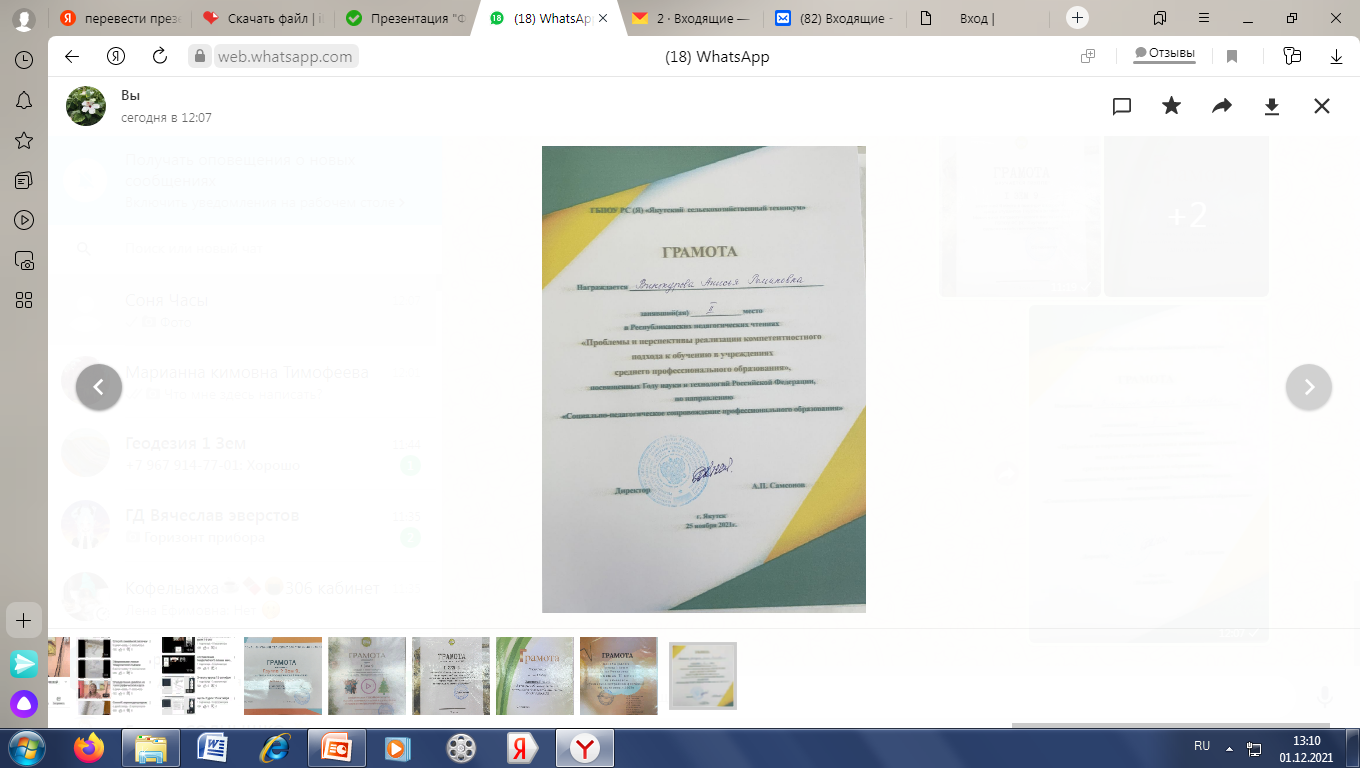 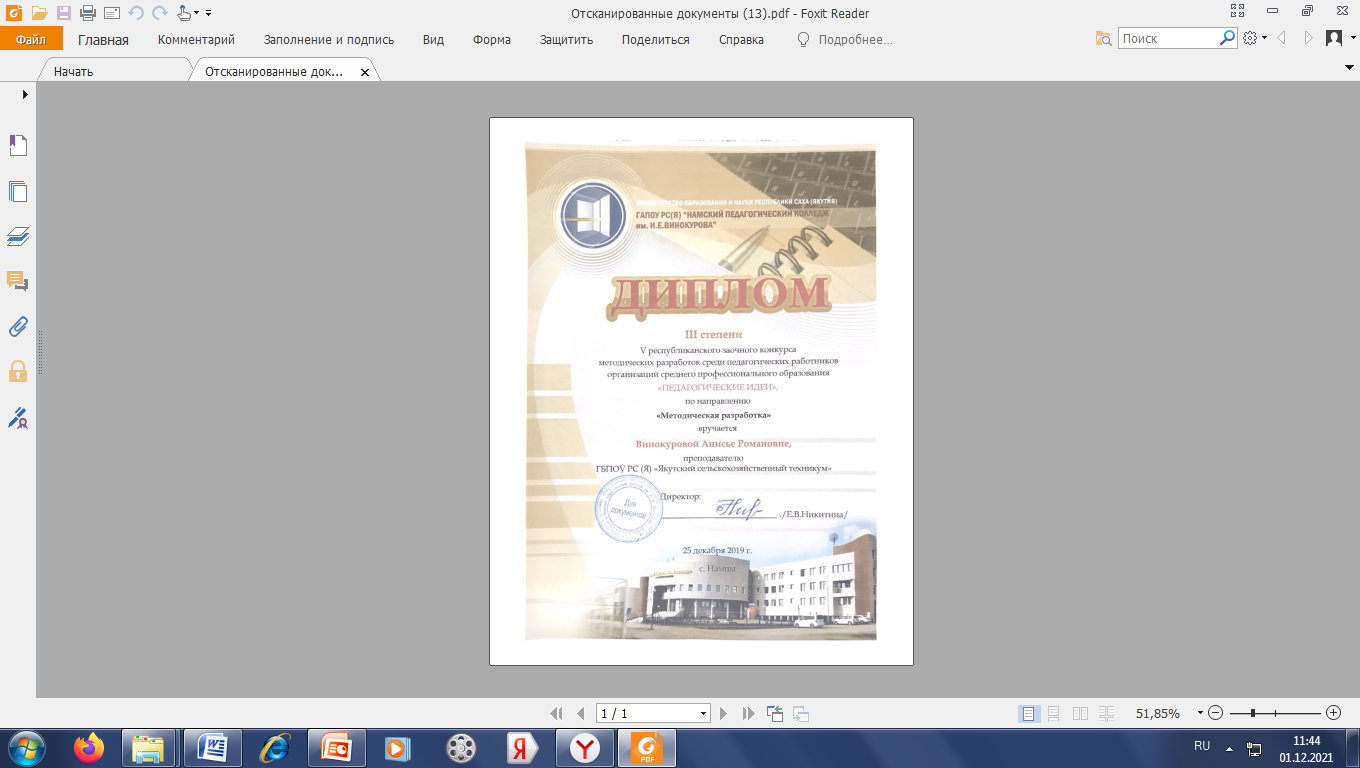 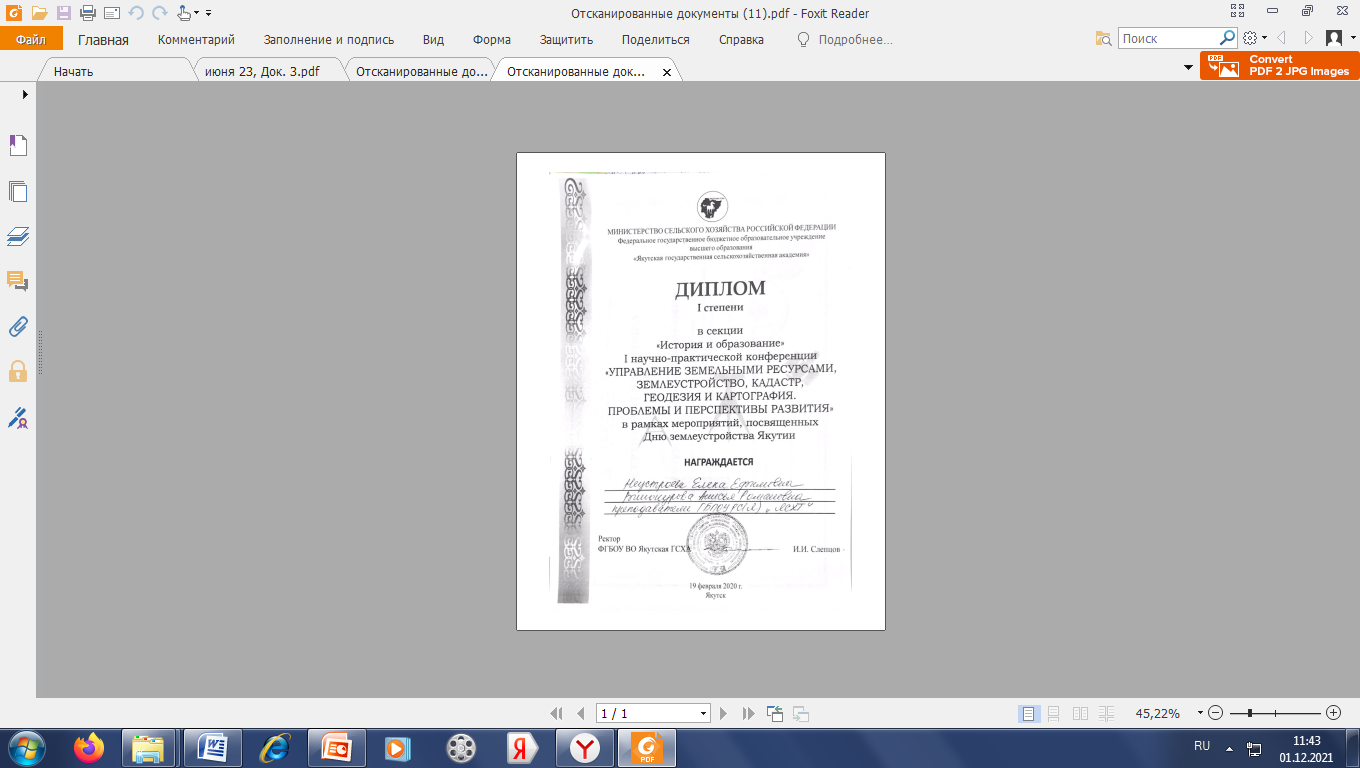 Обобщение и распространение в педагогических коллективах опыта практических результатов своей профессиональной деятельности
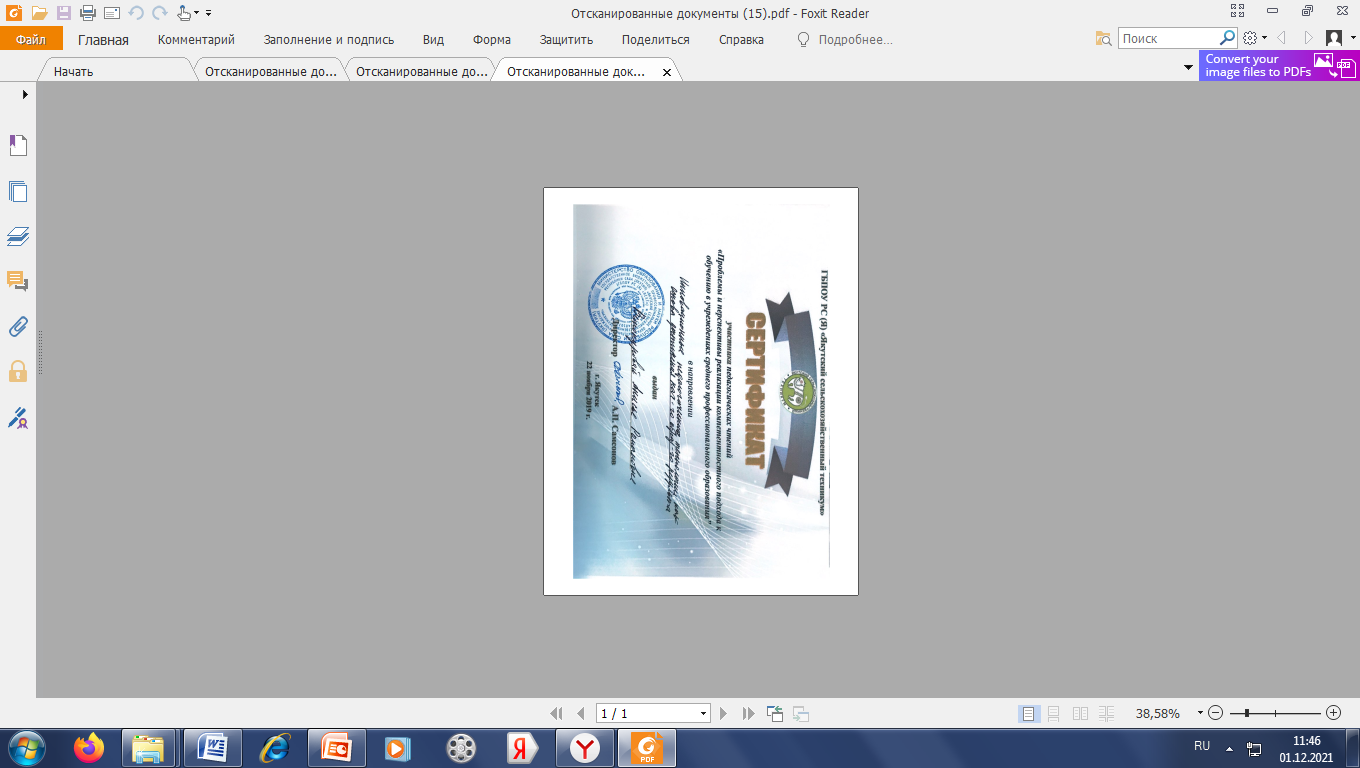 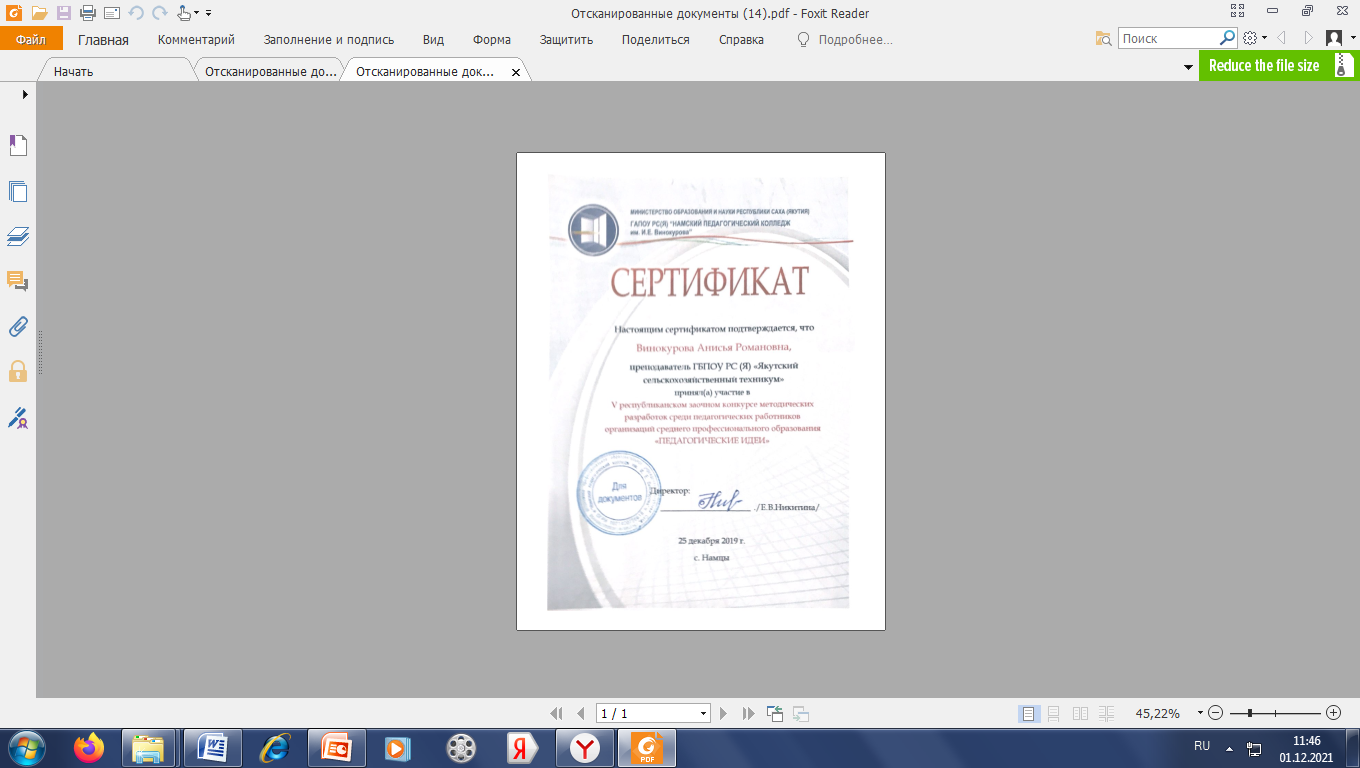 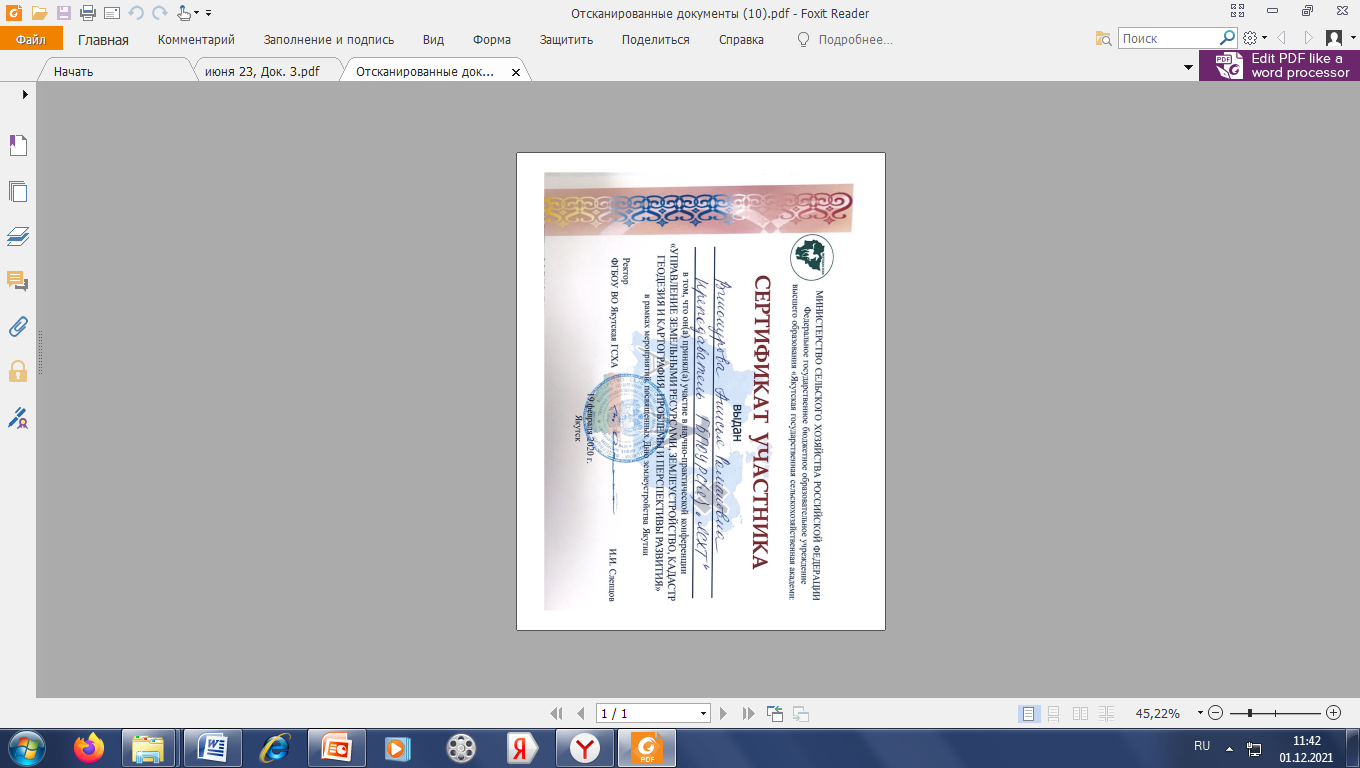 Обобщение и распространение в педагогических коллективах опыта практических результатов своей профессиональной деятельности
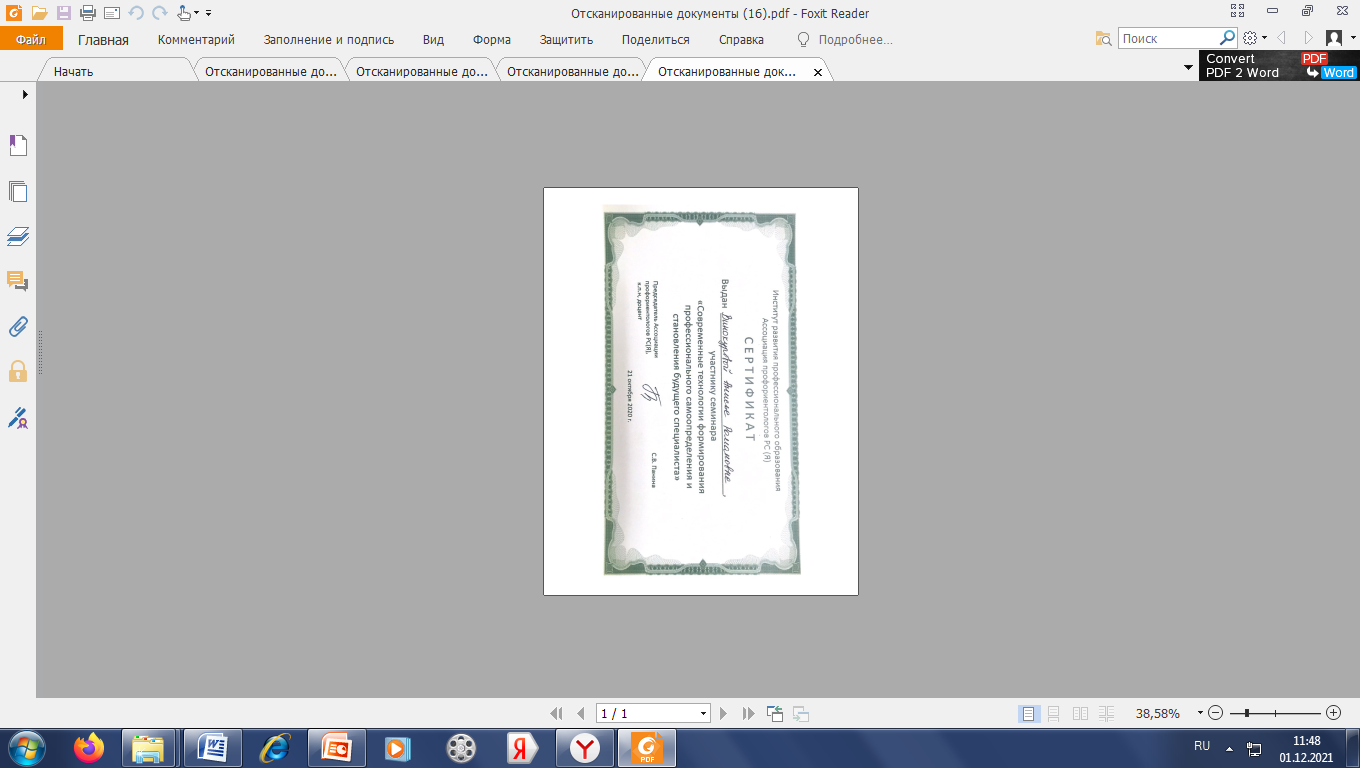 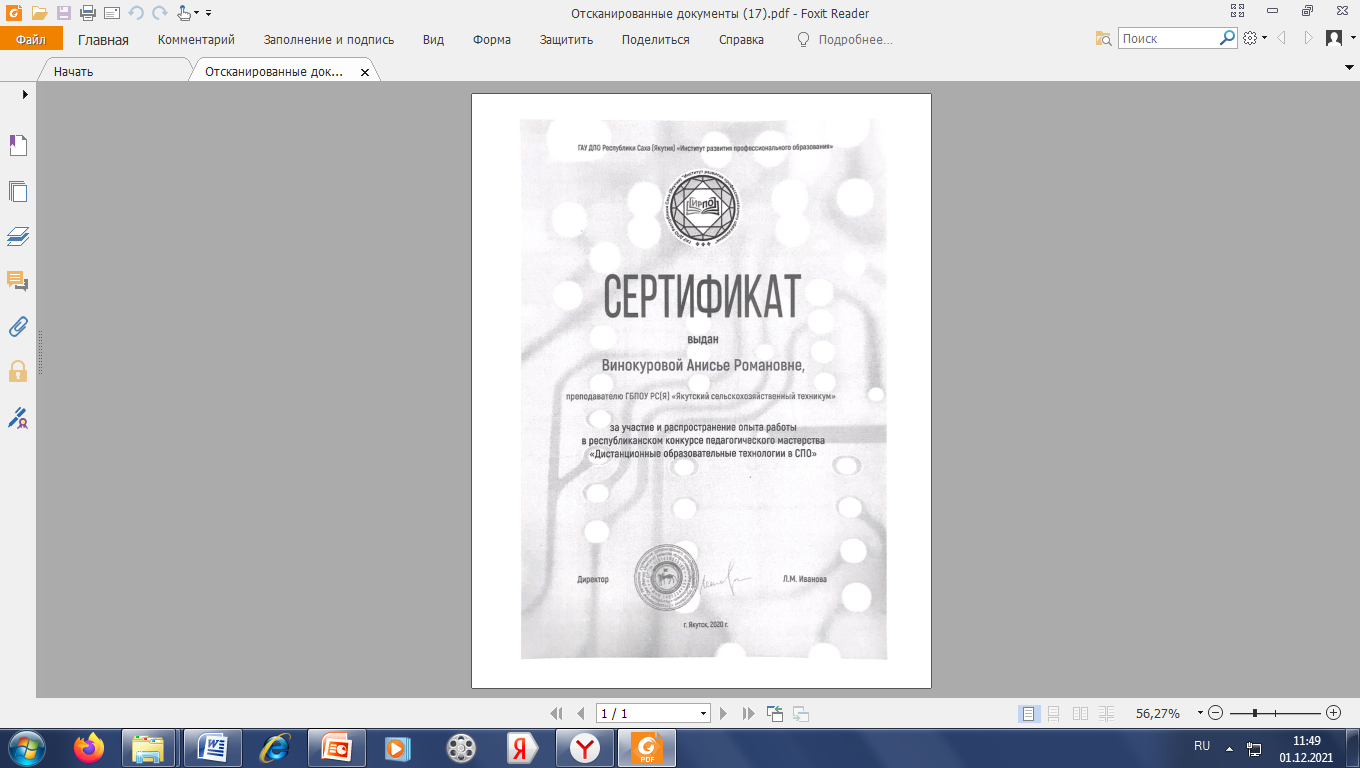 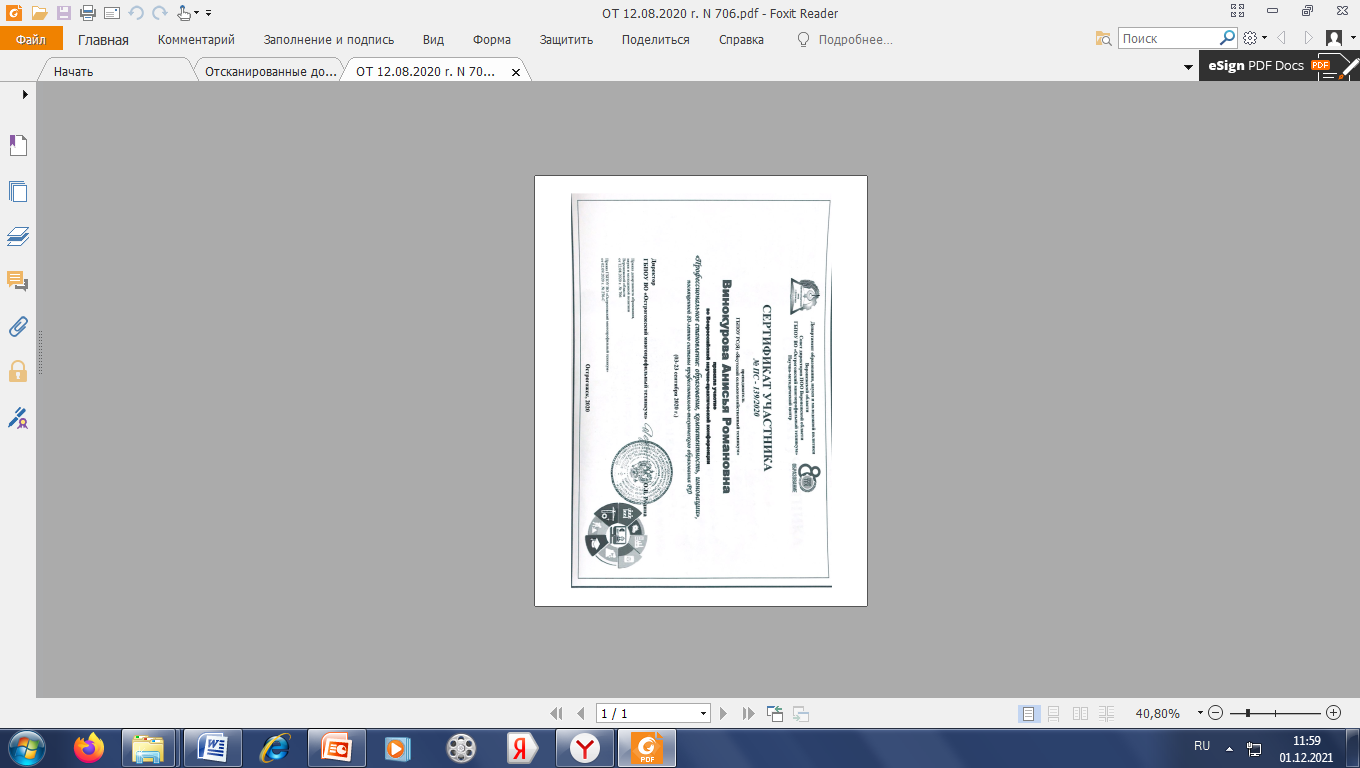 Обобщение и распространение в педагогических коллективах опыта практических результатов своей профессиональной деятельности
В межаттестационный период опубликованы следующие работы и статьи 
2020 г.«Создание кейса для проверки освоенных компетенций по профессиональному модулю», электронный сборник статей V республиканского заочного конкурса методических разработок среди педагогических работников организаций СПО «Педагогические идеи»;
2020г. –«Технология определения сформированности  профессиональных компетенций у студентов по специальности «Землеустройство»»электронный сборник статей Всероссийского НПК «Профессиональное становление: образование, компетентность, инновации», посвященной 80-летию системы профессионального технического образования РФ, ГБПОУ Воронежской области «Острогожский техникум»;
2021г. – «История развития специальности землеустройство» научная электронная библиотека eLibrary.Ru
2020г. –«Создание кейса для проверки освоенных компетенций по профессиональному модулю» электронный сборник статей НПК «Управление земельными ресурсами, землеустройство, кадастр, геодезия и картография. Проблемы и перспективы развития» в рамках мероприятий, посвященных Дню землеустройства Якутии ФГБОУ ВО ЯГСХА.
Результаты личного участия и продуктивность методической деятельности преподавателя в межаттестационный период
Член комиссии  ГАК  ЯСХТ 2017-2021
Председатель ЦК ЗПС ЯСХТ 2017-2021
Член комиссии ПДП 2017-2021
Член жюри в олимпиаде неделя специальности  «Землеустройство» ЯСХТ 2017-2021
Эксперт  начального этапа Всероссийской олимпиады профессионального мастерства обучающихся по УГС СПО  21.00.00  «Прикладная геология, горного дело, нефтегазовое дело и геодезия»  г. Якутск 2019г. 
Эксперт регионального этапа Всероссийской олимпиады профессионального мастерства обучающихся по УГС СПО  21.00.00  «Прикладная геология, горного дело, нефтегазовое дело и геодезия»  г. Якутск 2017г. 
Член жюри  начального этапа Всероссийской олимпиады профессионального мастерства обучающихся по УГС СПО  21.00.00  «Прикладная геология, горного дело, нефтегазовое дело и геодезия»  г. Якутск 2019г. 
Подготовка студентов к олимпиаде II НПК «Управление земельными ресурсами, землеустройство, кадастр, геодезия и картография. Проблемы и перспективы развития» в рамках мероприятий, посвященных Дню землеустройства Якутии ФГБОУ ВО ЯГСХА
Организатор площадки для проведения географического диктанта 2021г.
Член ФУМО федерального учебно-методического объединения по укрупненной группе профессий, специальностей среднего профессионального образования 21.00.00 Прикладная геология, горное дело, нефтегазовое дело и геодезия ведется работа по актуализации ФГОС СПО.
Благодарственные письма
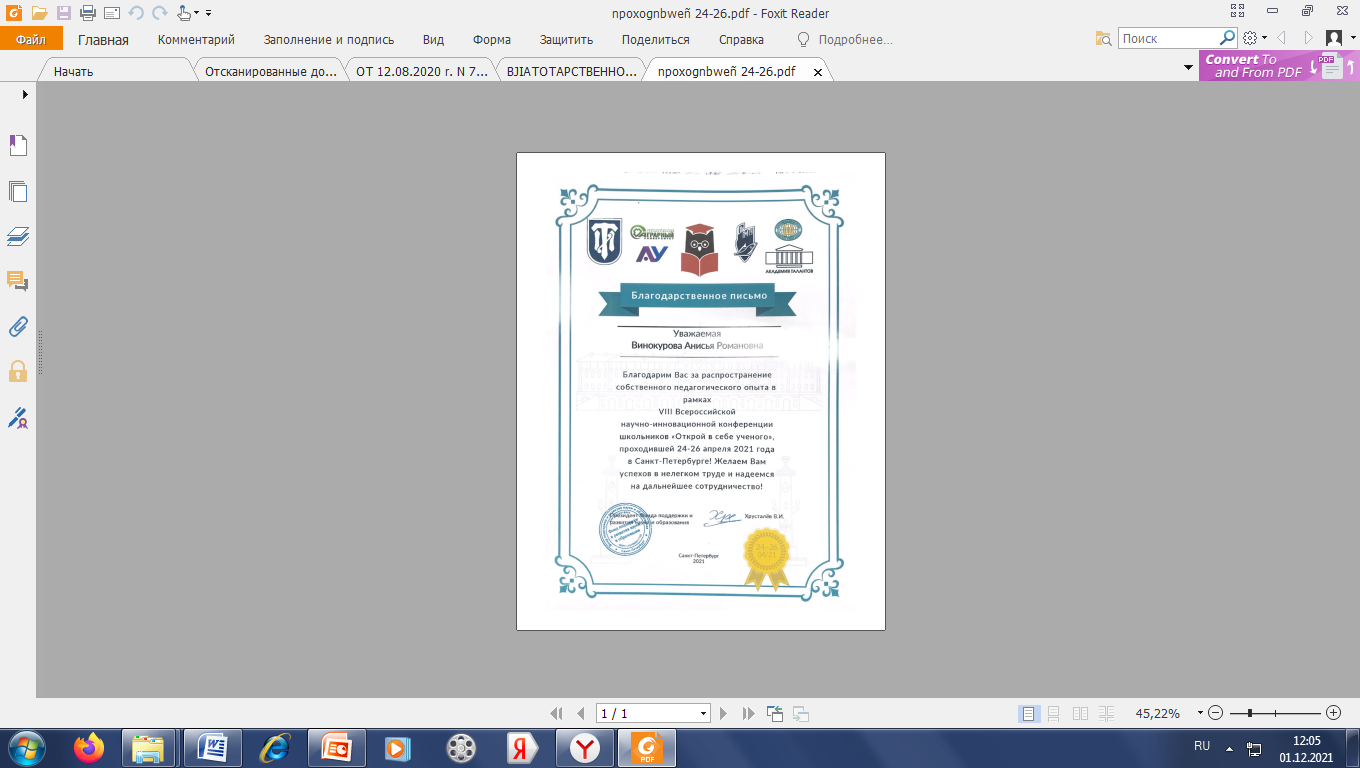 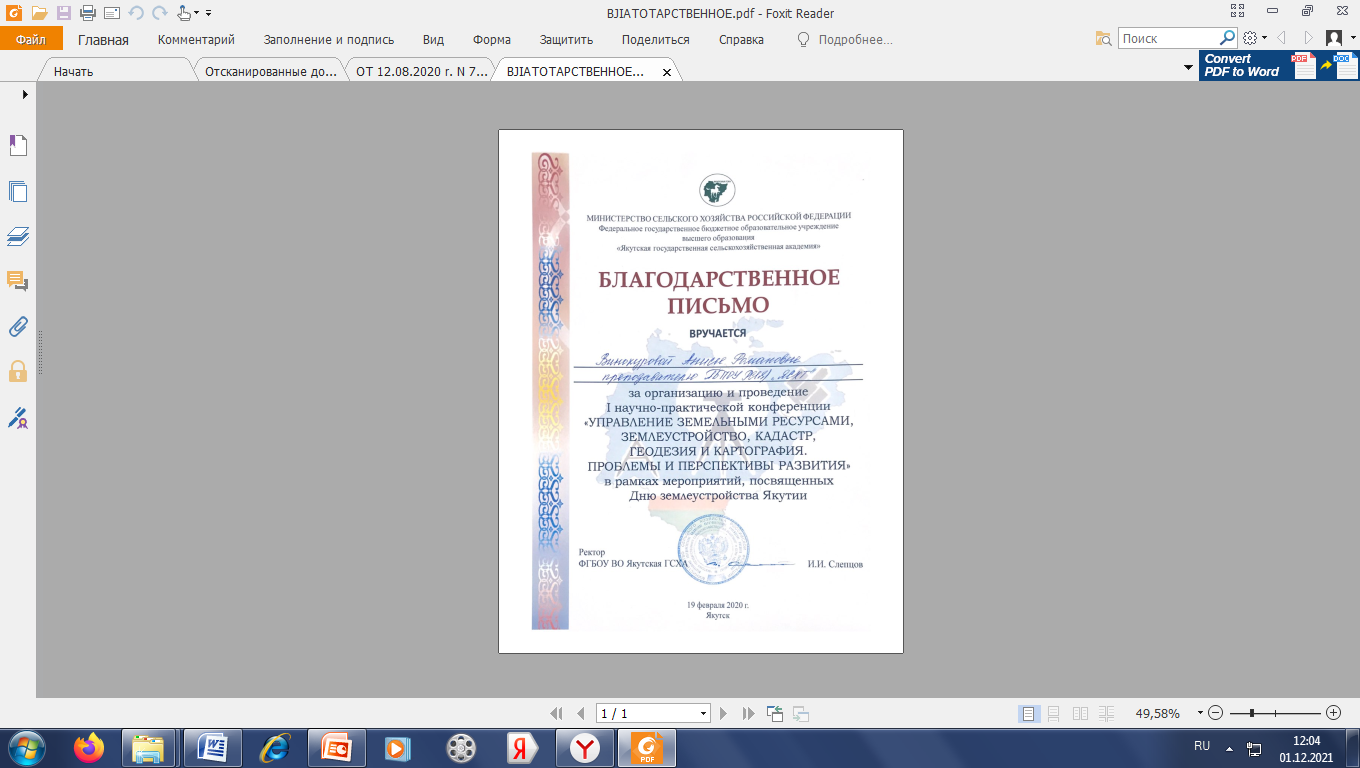 Благодарственные письма
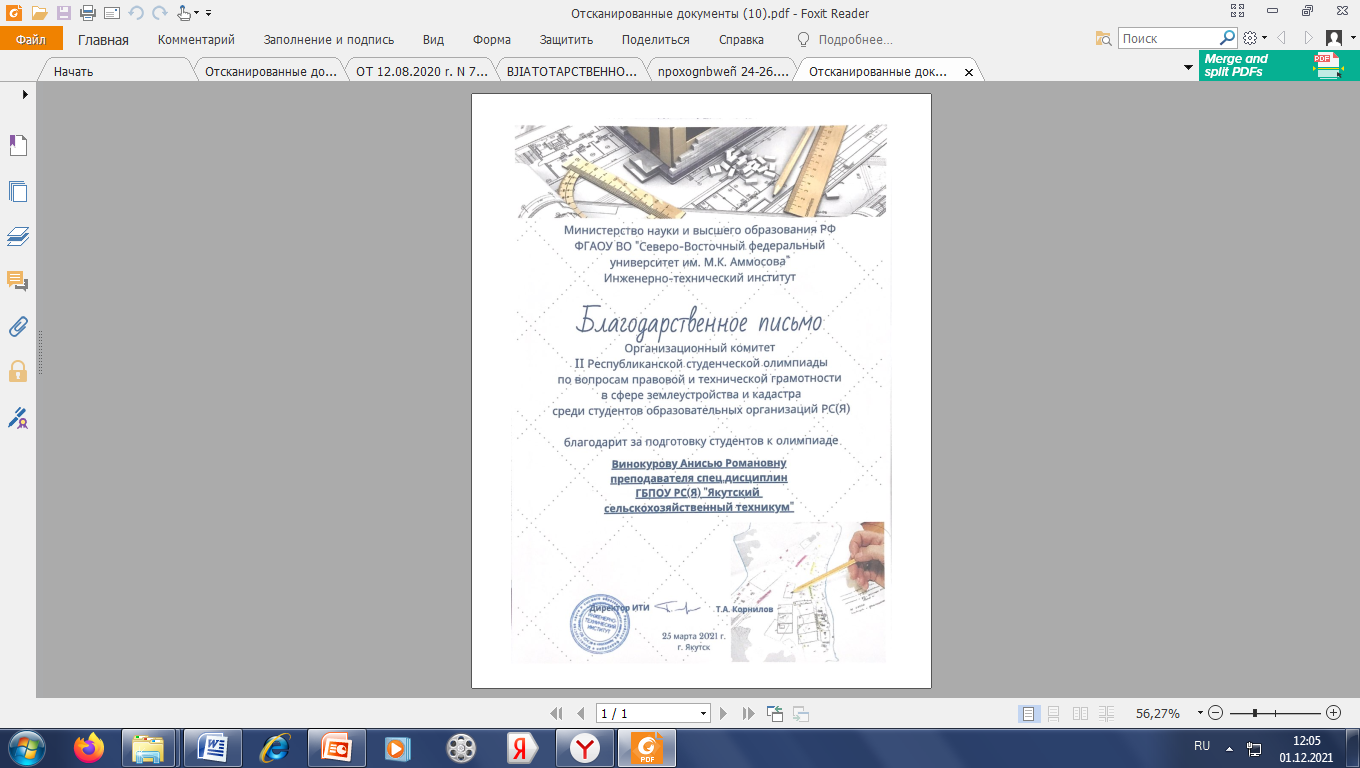 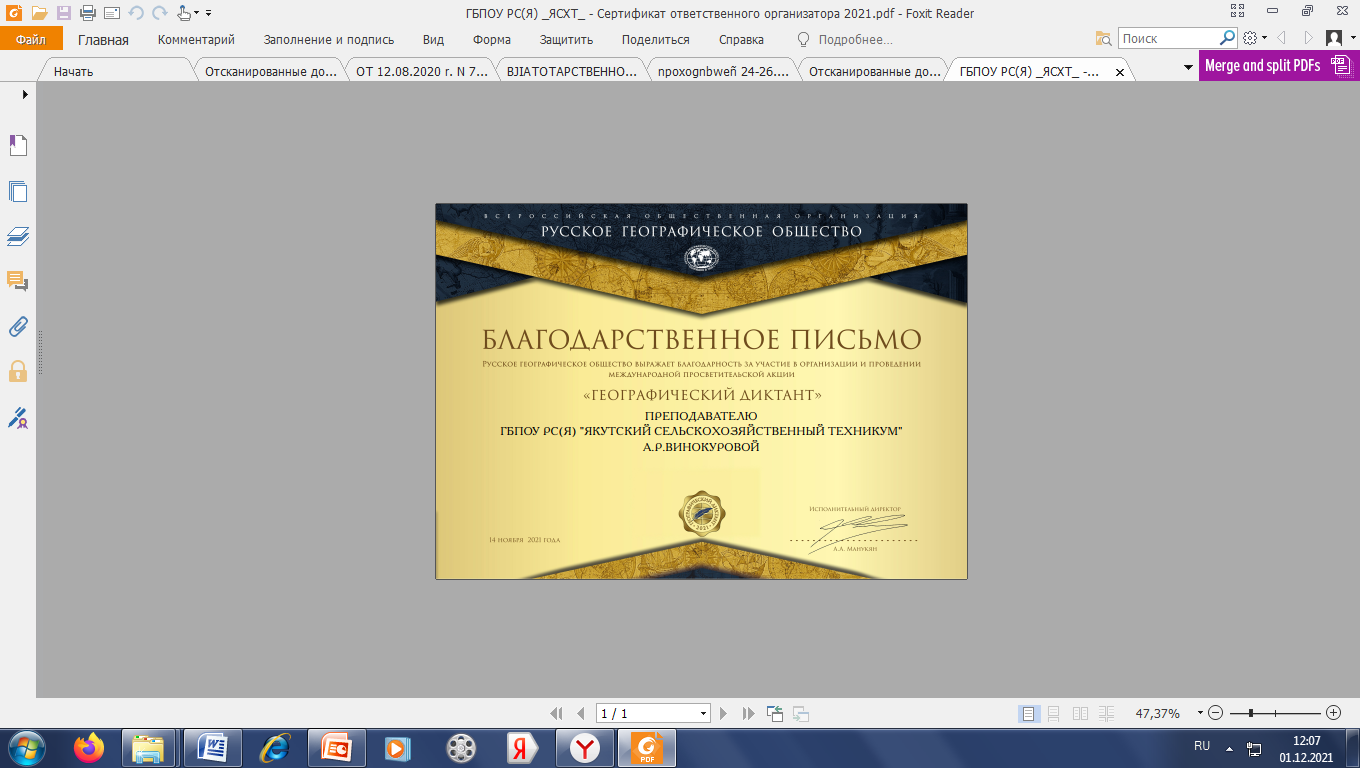 Поощрения за профессиональную деятельность
2017г. – Благодарственное письмо Министерства профессионального образования, подготовки и расстановки кадров Республики Саха (Якутия)
2018г. – Почетная грамота Министерства образования и науки Республики Саха (Якутия)
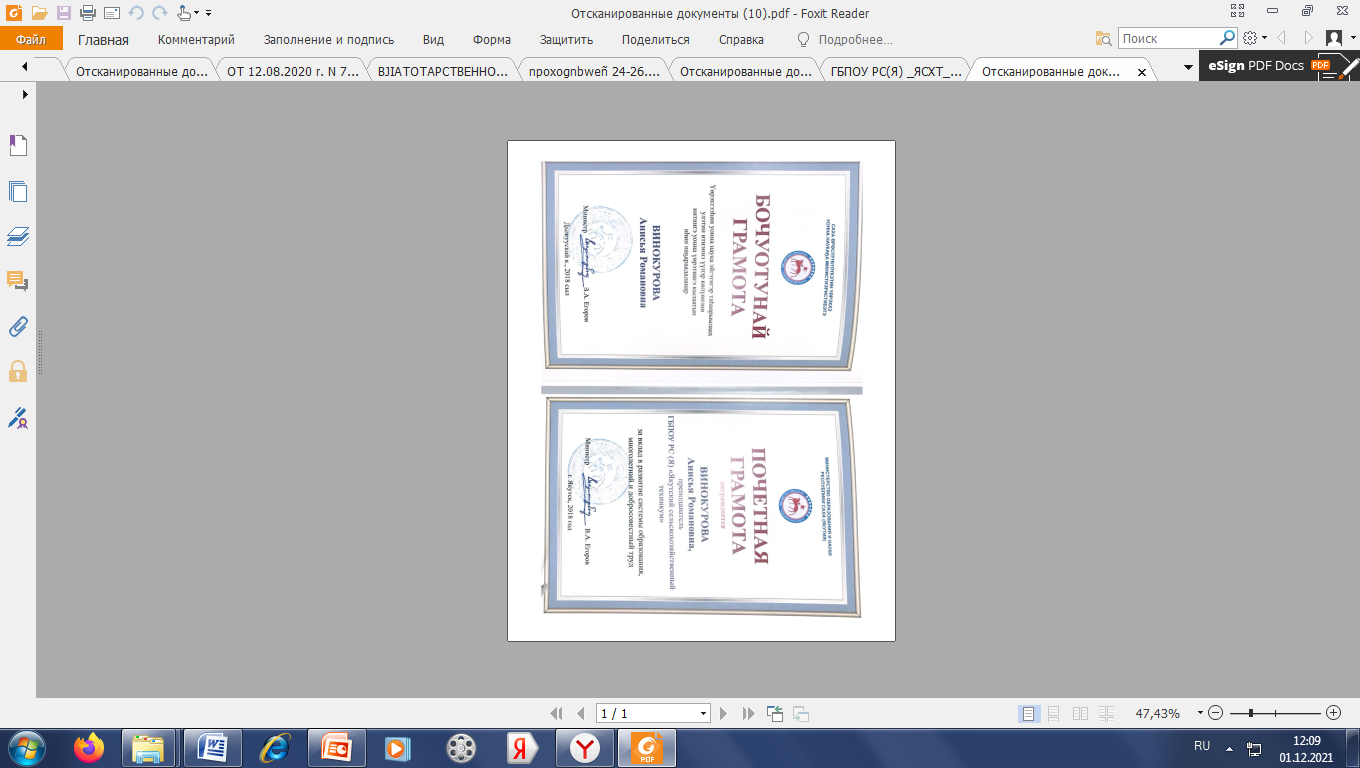 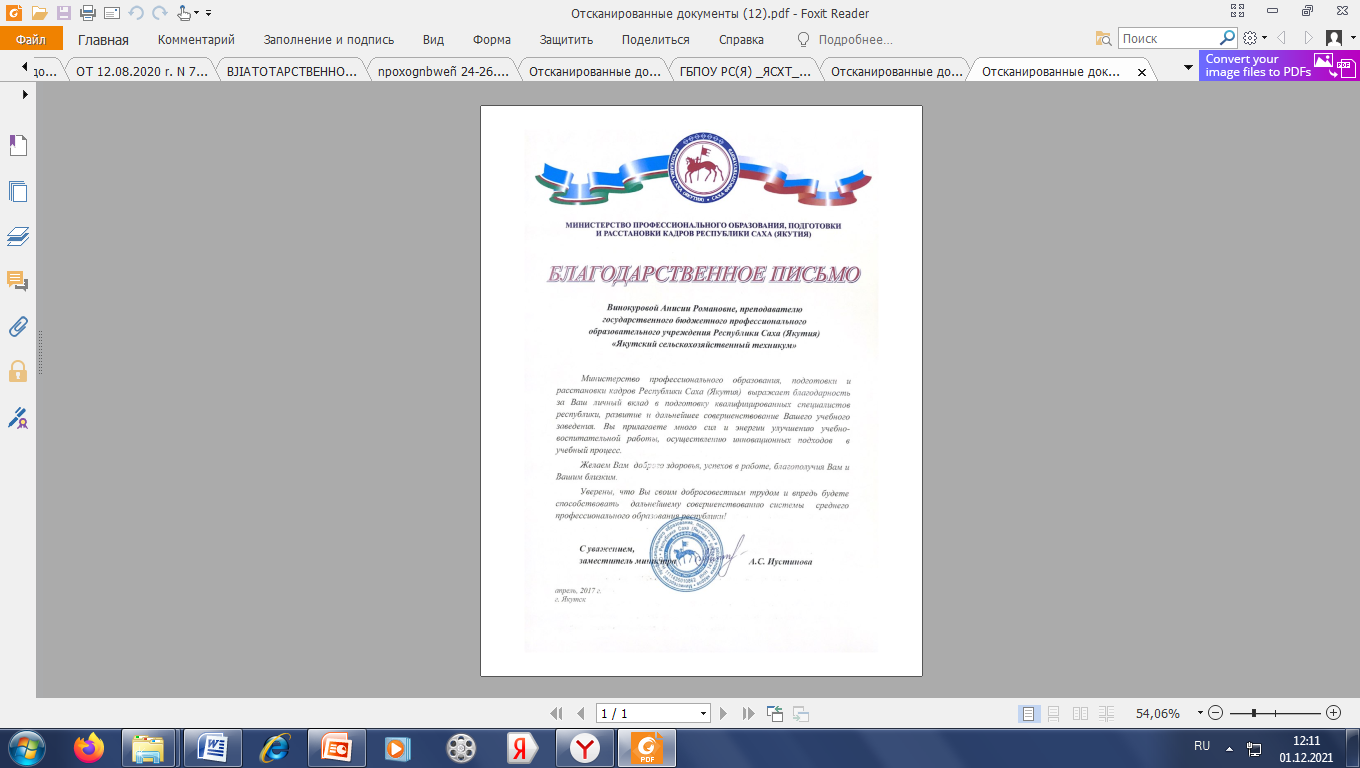 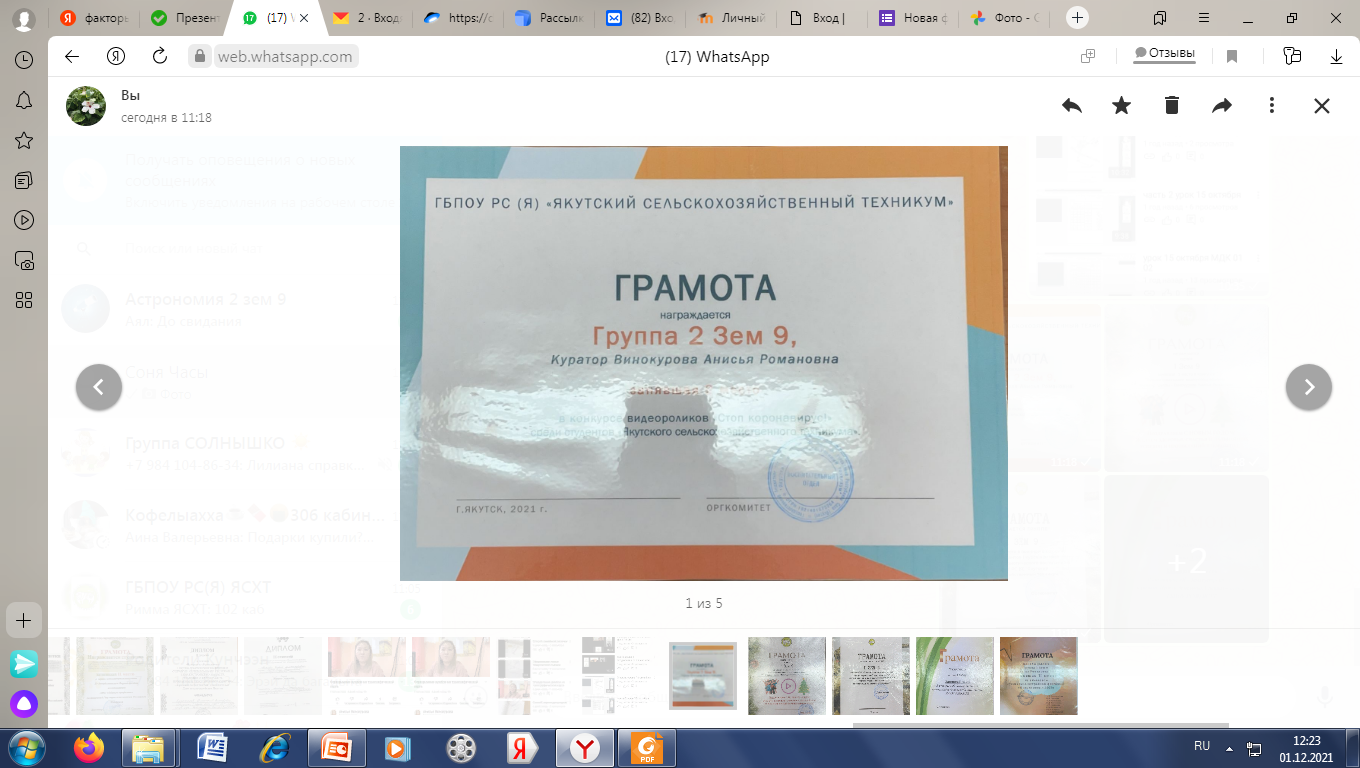 Куратор группы 2 курса по специальности 21.02.04 «Землеустройство»
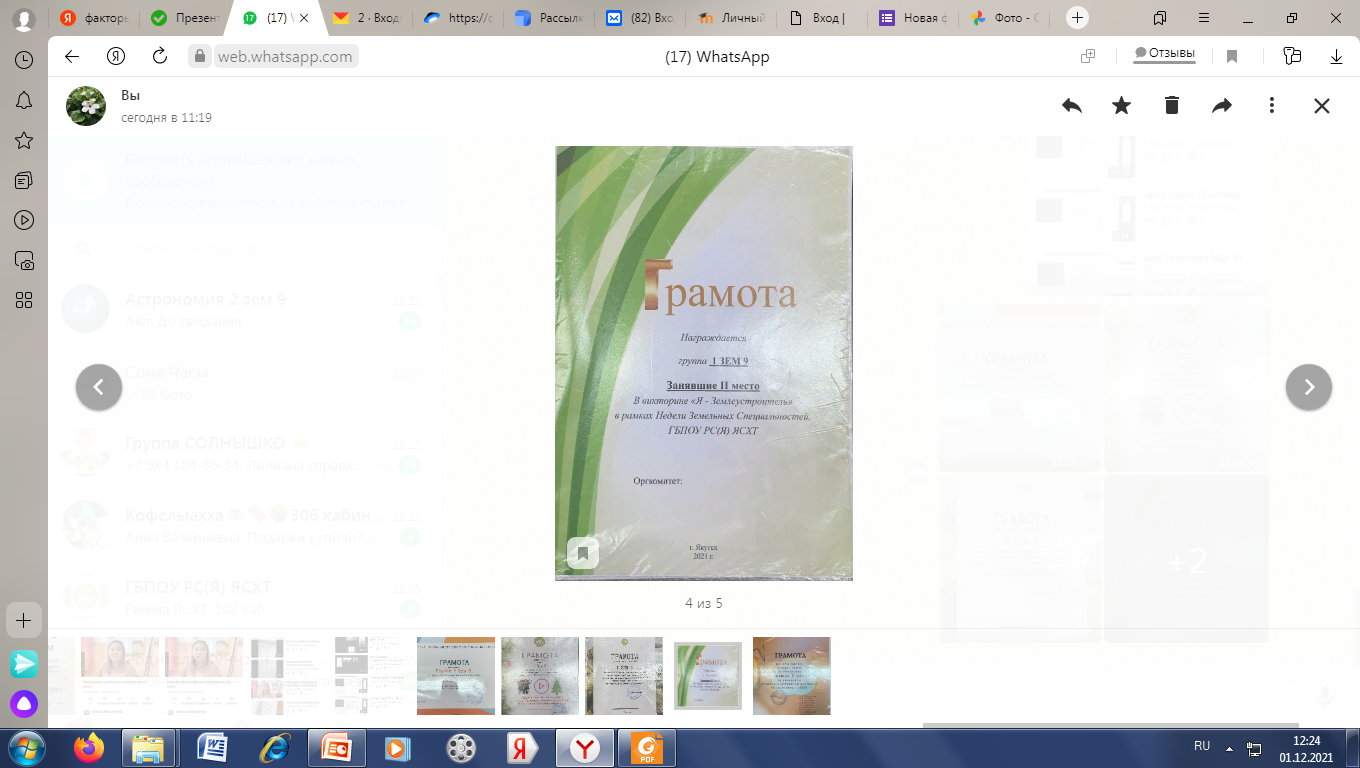 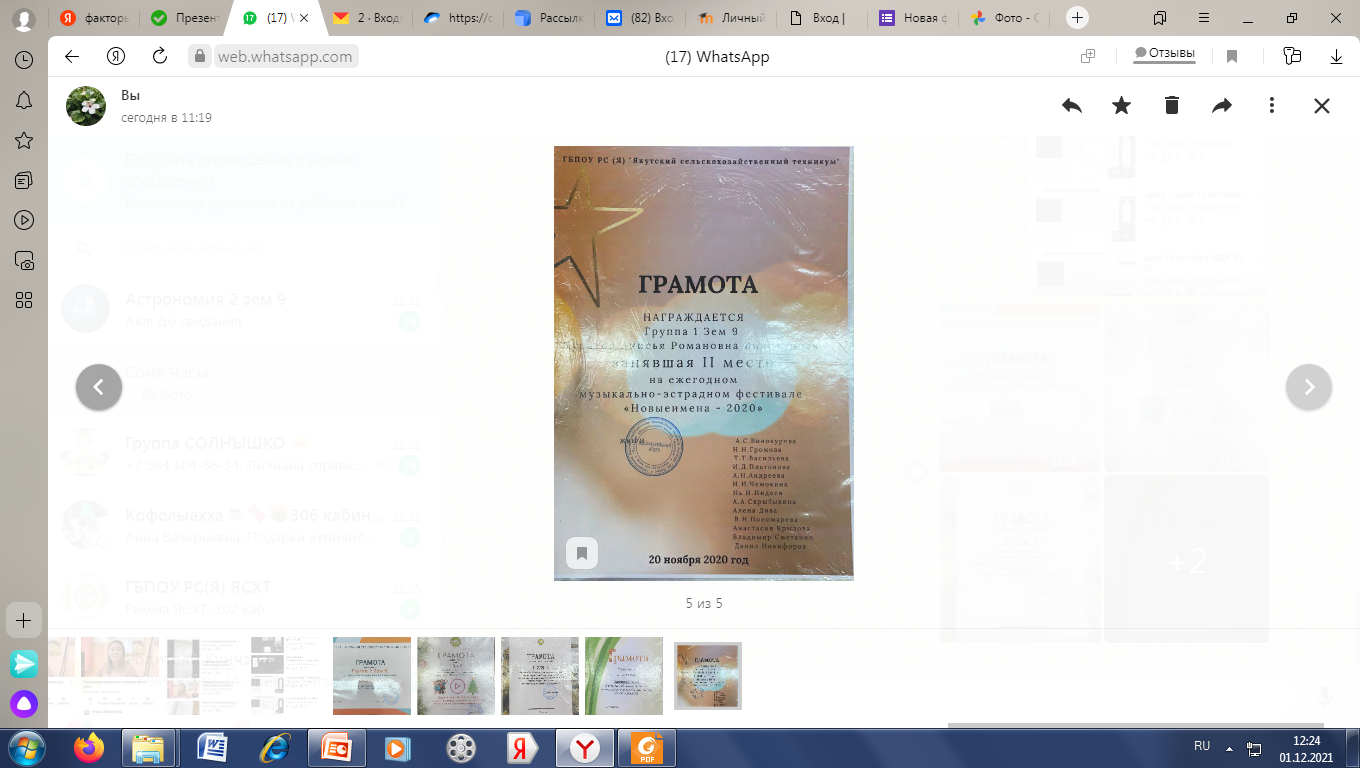 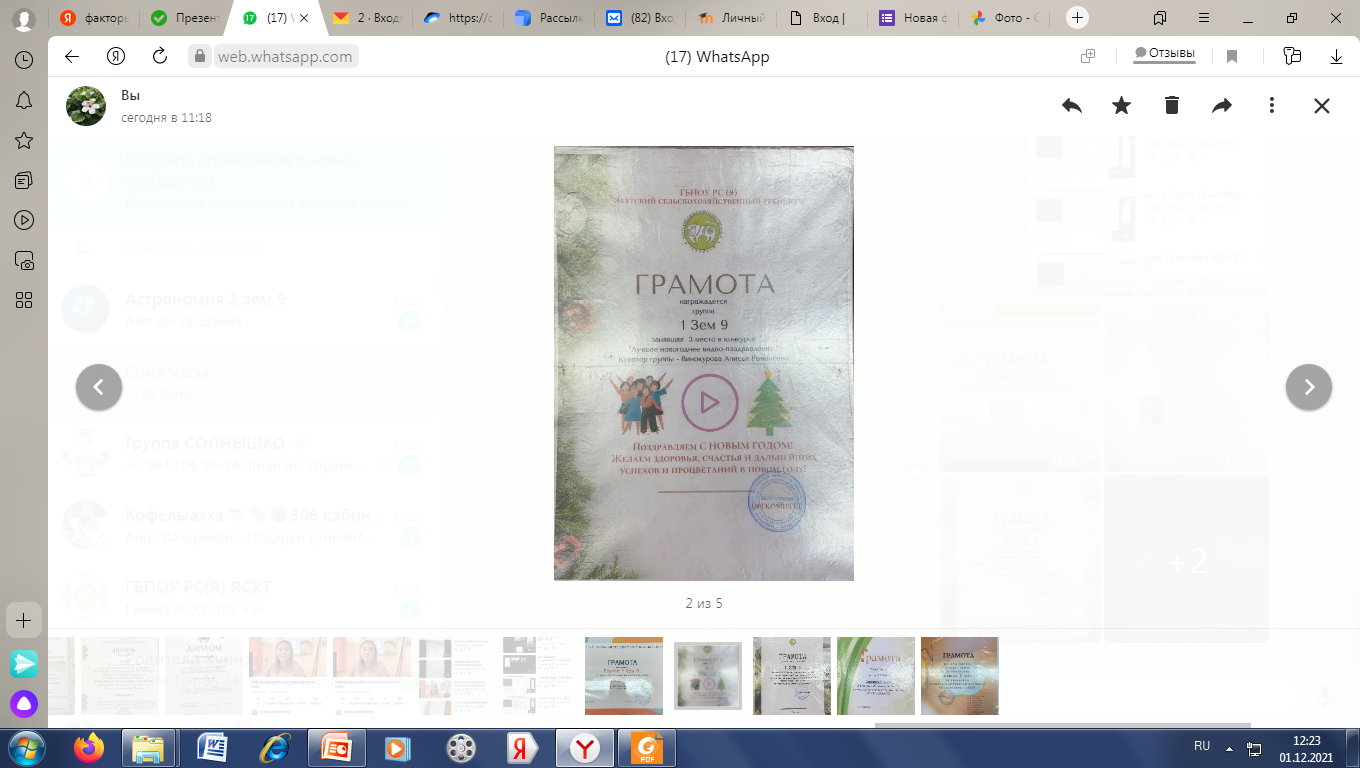